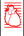 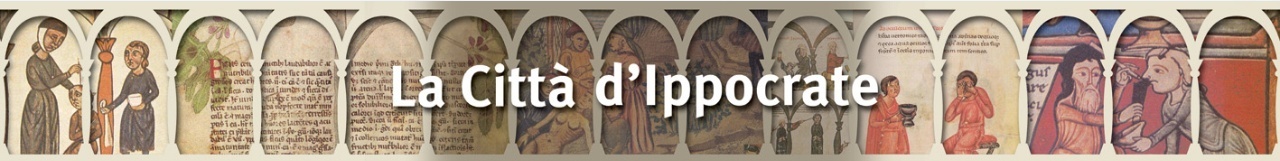 Azienda Ospedaliera Universitaria S. Giovanni di Dio e Ruggi d’Aragona – Salerno ( Italy )
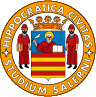 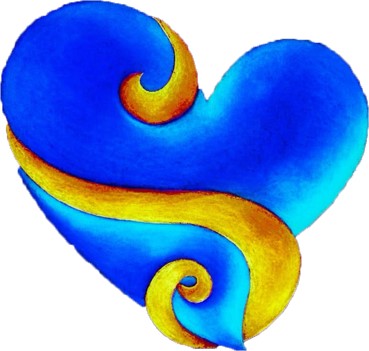 Cattedra di Malattie dell’Apparato Cardiovascolare
Dipartimento di Medicina, Chirurgia, Odontoiatria
Scuola Medica Salernitana
UNIVERSITÀ DEGLI STUDI DI SALERNO
La rivascolarizzazione coronarica nel grande anziano
Prof. Federico Piscione
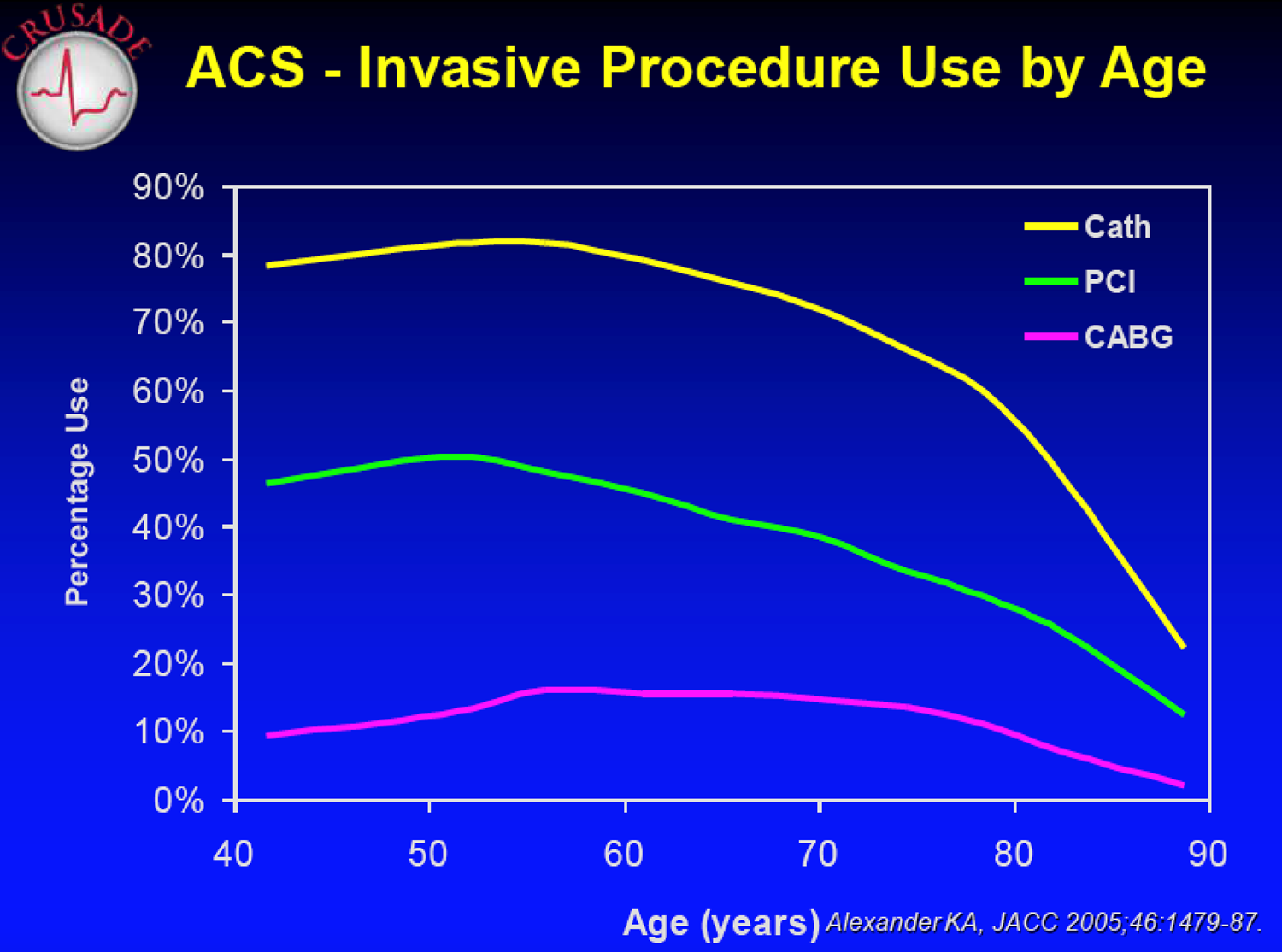 “ ELDERLY BOOM ”
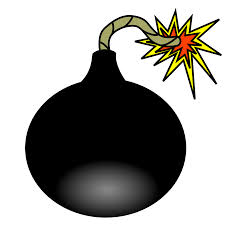 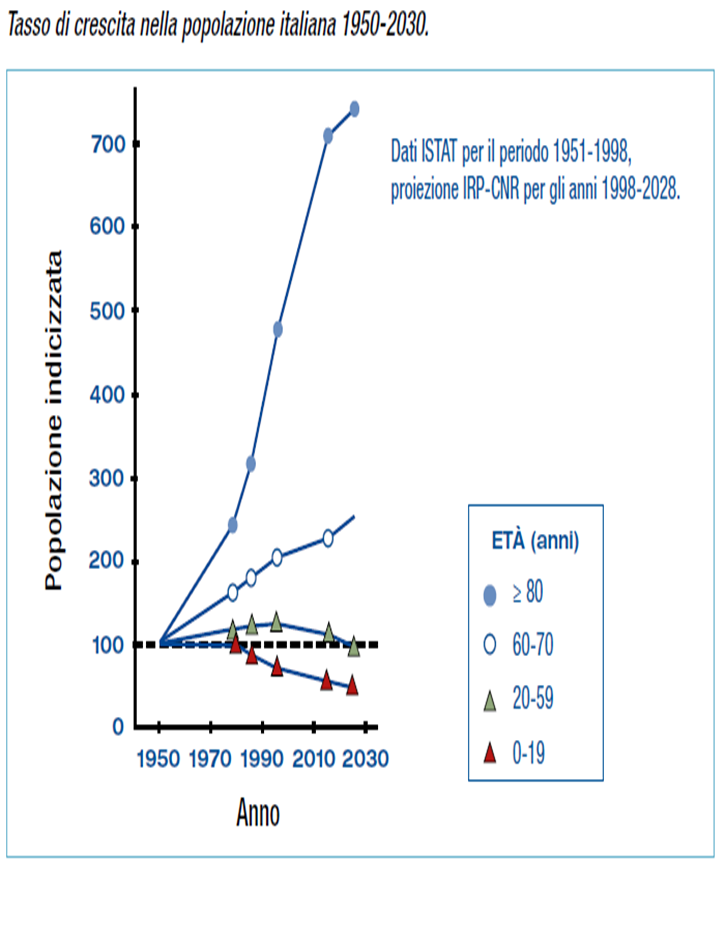 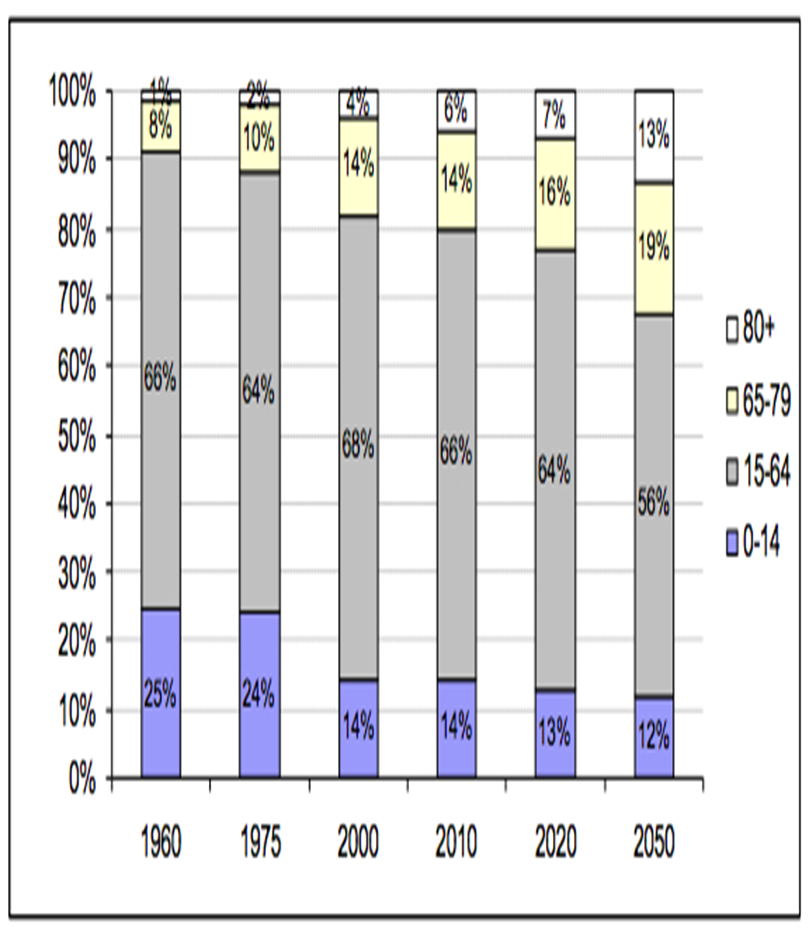 Abciximab in elderly with Acute Coronary Syndrome invasively treated:  Effect on outcome .
Gennaro Galasso , Federico Piscione , Fulvio Furbatto , Dario Leosco , Adele Pierri ,Roberta De Rosa , Plinio Cirillo a, Antonio Rapacciuolo ,Giovanni Esposito , Massimo Chiariello
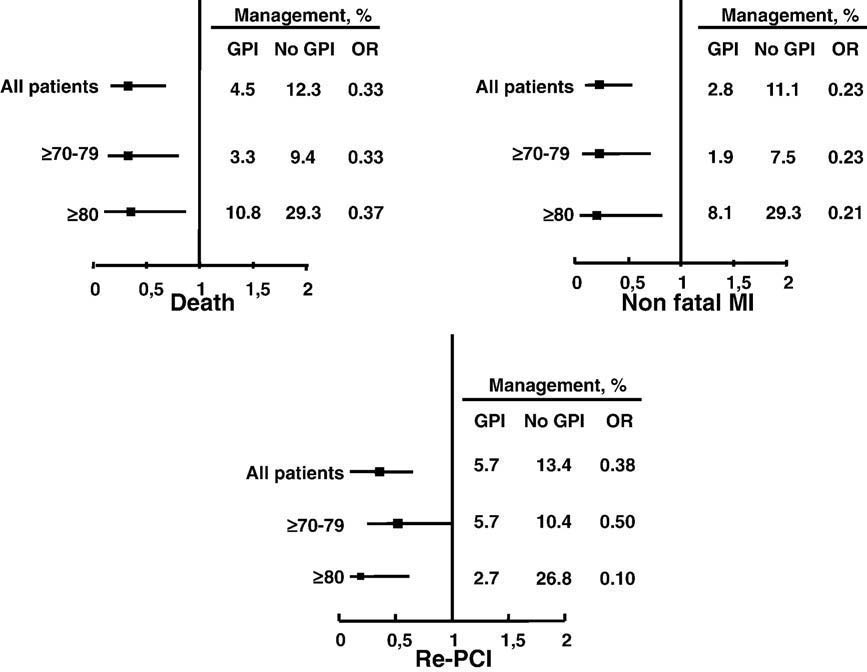 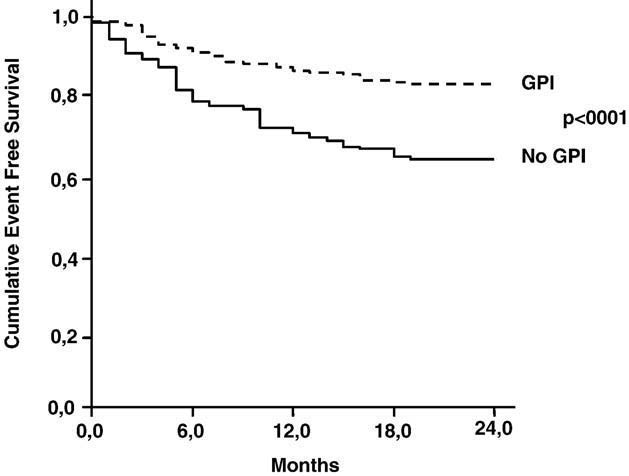 Long-term follow-up. This figure reports the incidence of death, non-fatal MI and pre-PCI at long-term follow-up in the two groups. Patients treated with
abciximab showed a significant reduction in any considered adverse events compared with patients treated with stenting alone. This difference was confirmed
also in patients divided by age.
Kaplan–Meier analysis on event-free survival. Analysis of
cumulative MACE in the two groups of patients. Elderly treated with PCI and abciximab showed a significant reduction in overall MACE.
International Journal of Cardiology xx (2008) – IJCA  10835
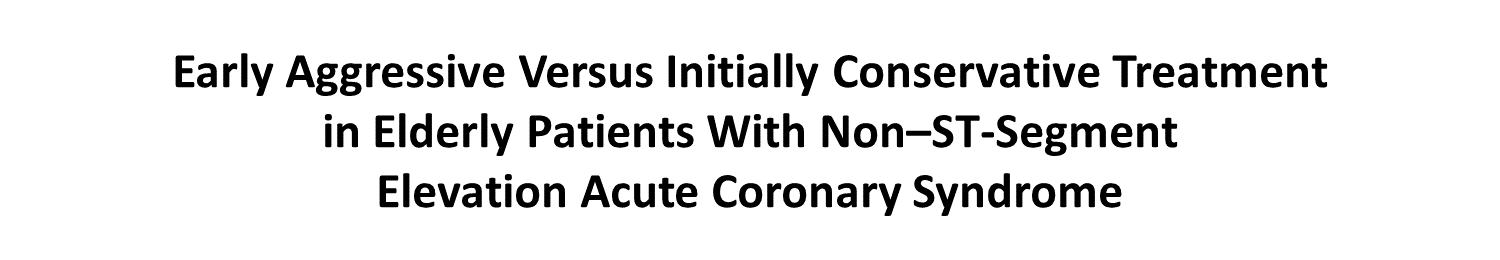 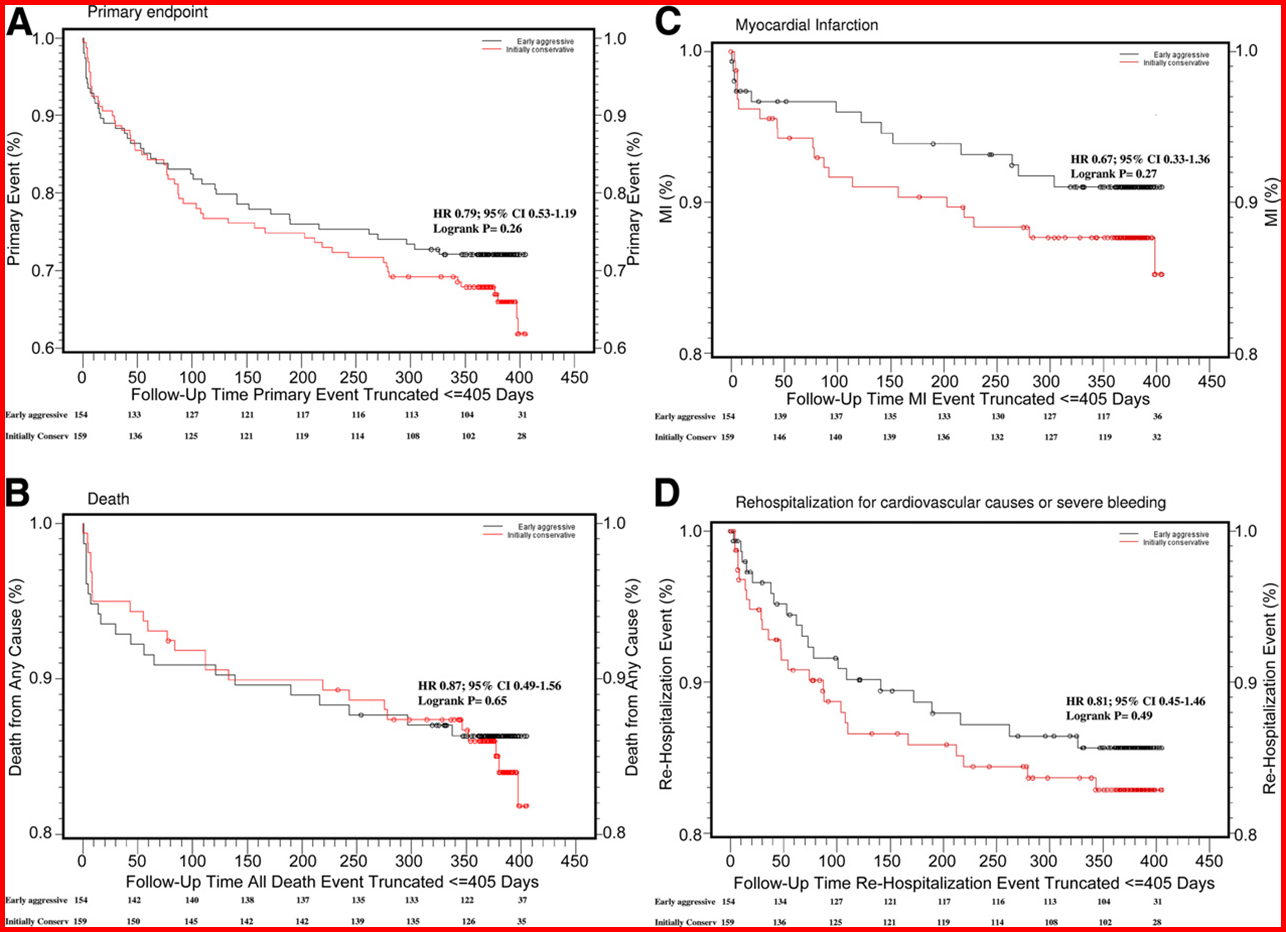 A Randomized Controlled Trial 
 Stefano Savonitto, MD,* Claudio Cavallini, MD,† A. Sonia Petronio, MD,Ernesto Murena, MD,§ Roberto Antonicelli, MD, Alice Sacco, MD,Giuseppe Steffenino, MD,# Francesco Bonechi, MD,** Ernesto Mossuti, MD,††Antonio Manari, MD,* Salvatore Tolaro, MD,‡‡ Anna Toso, MD,Alessandro Daniotti, MD, Federico Piscione, MD,¶¶ Nuccia Morici, MD,Bruno M. Cesana, MD,## M. Cristina Jori, MD,*** Stefano De Servi, MD,for the Italian Elderly ACS Trial Investigators.
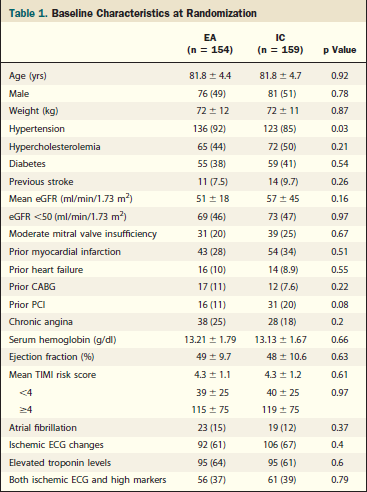 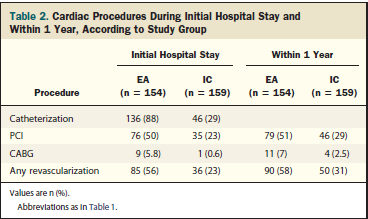 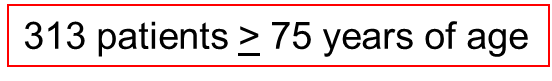 Italian Elderly ACS Study; NCT00510185 (J Am Coll Cardiol Intv 2012;5:
906–16) © 2012 by the American College of Cardiology Foundation
[Speaker Notes: The present study does not allow a definite conclusion about the benefit of an EA approach
when applied systematically among elderly patients with NSTEACS. The finding of a significant
interaction for the treatment effect according to troponin status at baseline should be confirmed
in a larger size trial. (Italian Elderly ACS Study; NCT00510185) (J Am Coll Cardiol Intv 2012;5:
906–16) © 2012 by the American College of Cardiology Foundation]
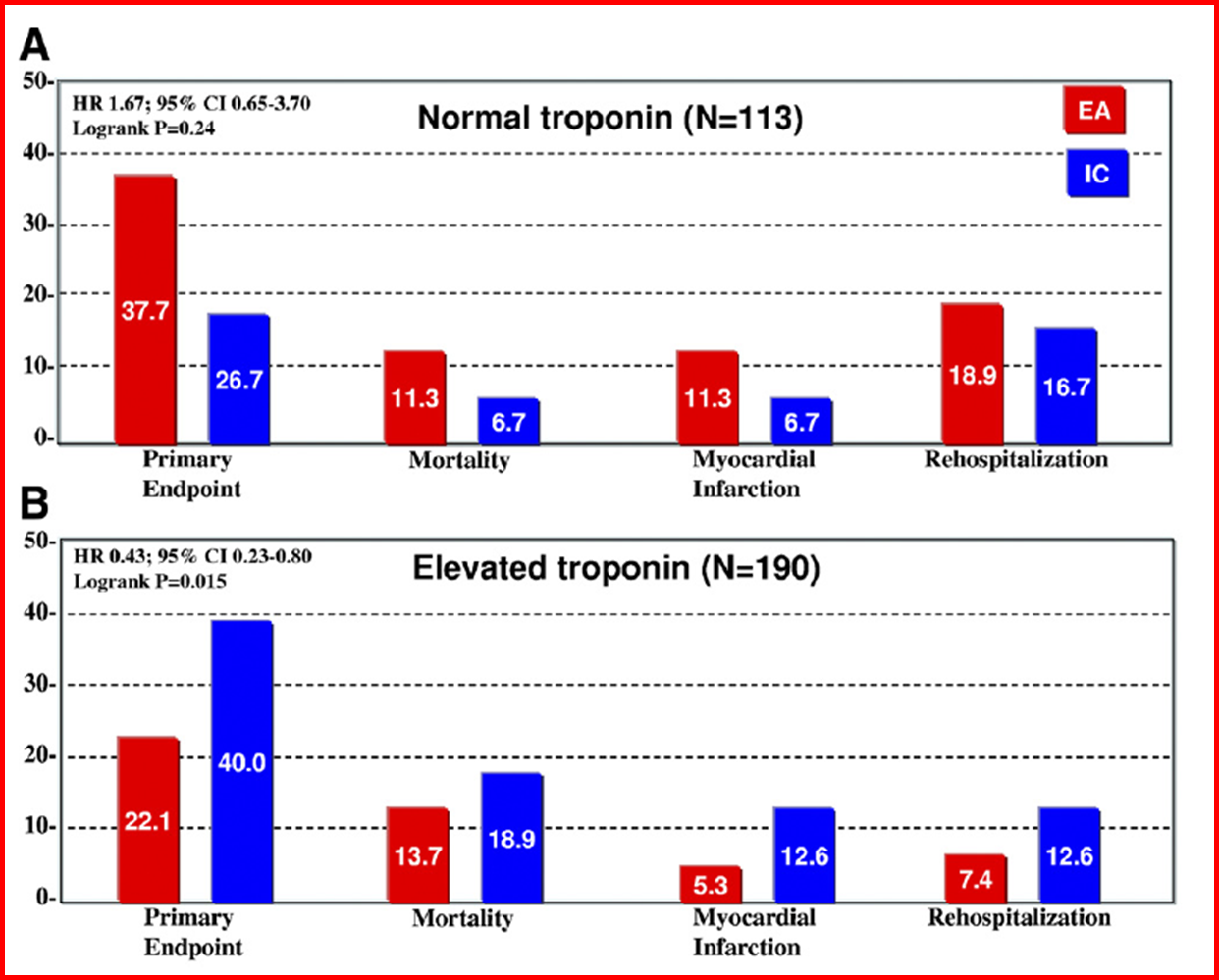 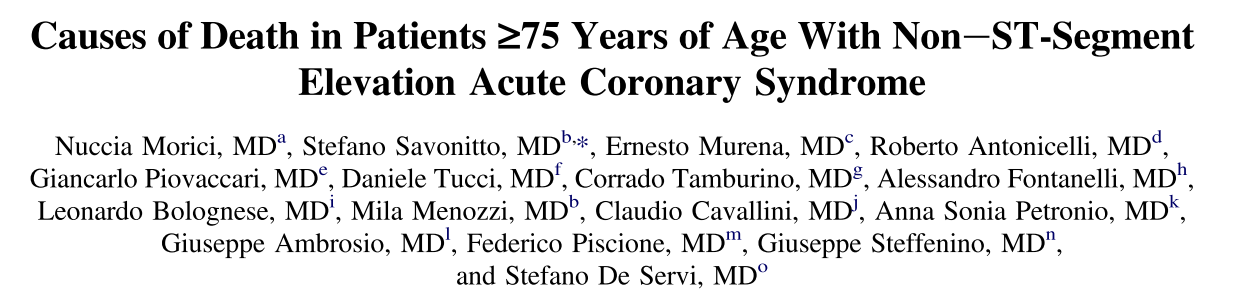 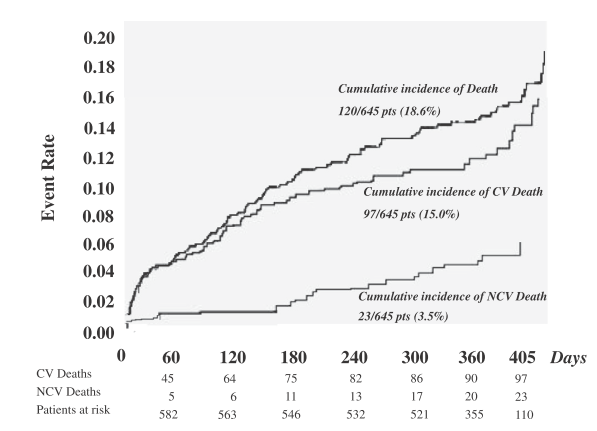 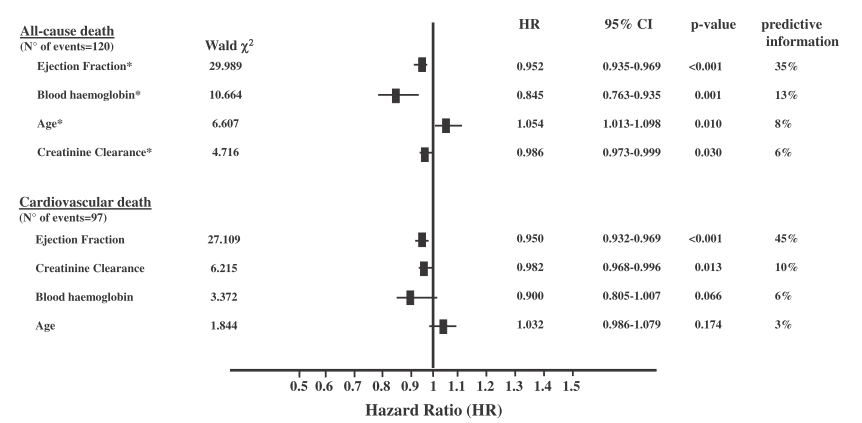 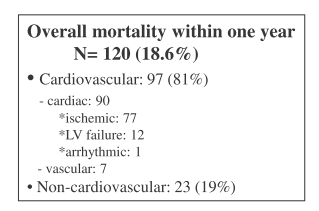 Am J Cardiol 2013
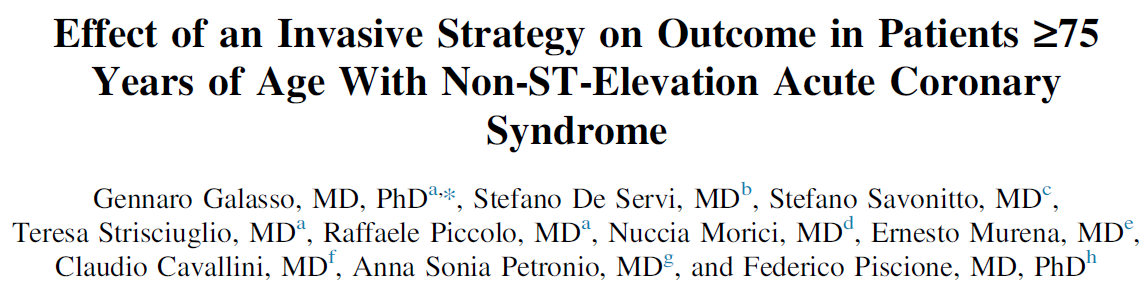 313 pts
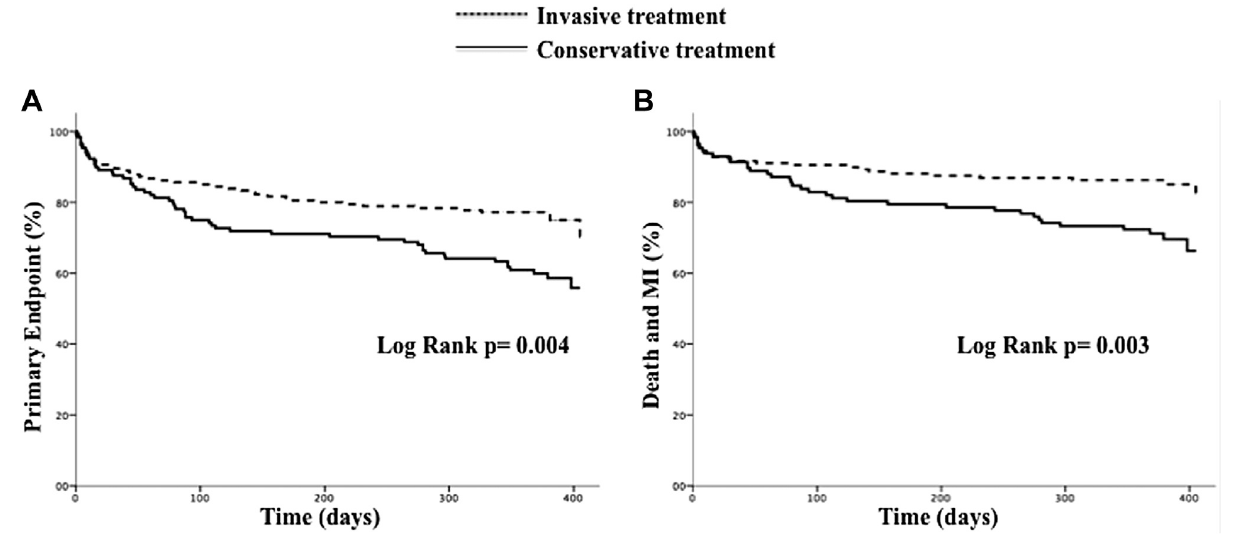 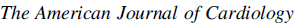 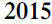 Primary end point was the composite of death, myocardial infarction, disabling stroke, and repeat hospital stay for cardiovascular causes or bleeding within 1 year
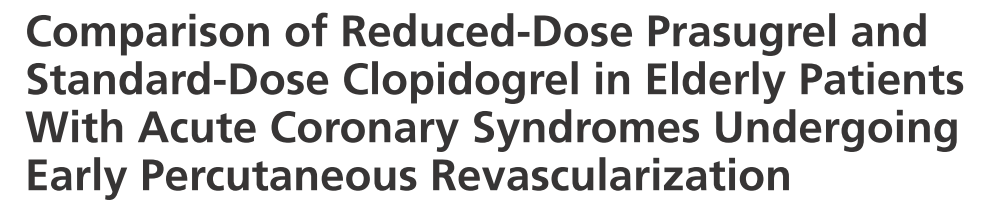 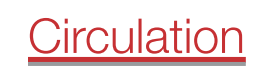 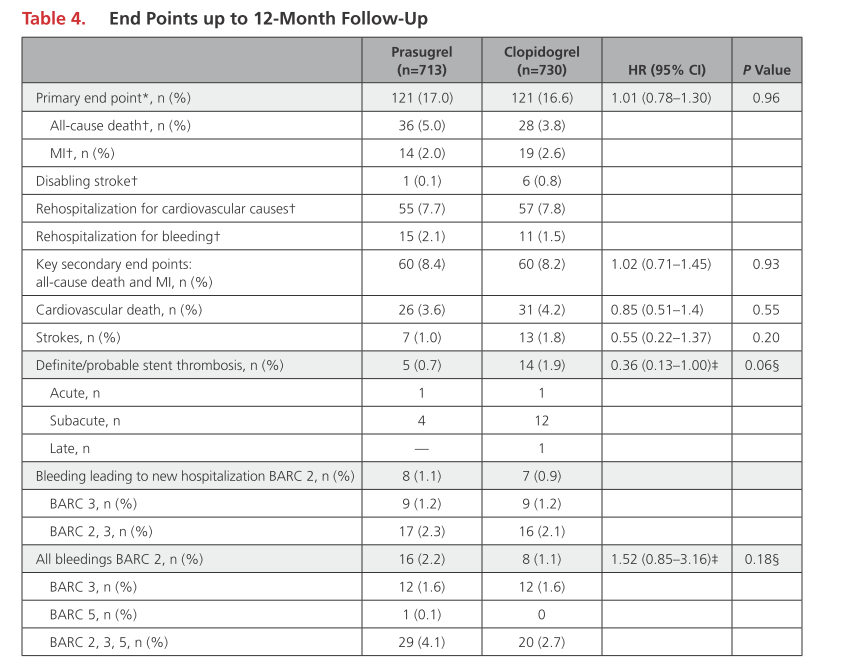 prasugrel 5 mg vs clopidogrel 75 mg
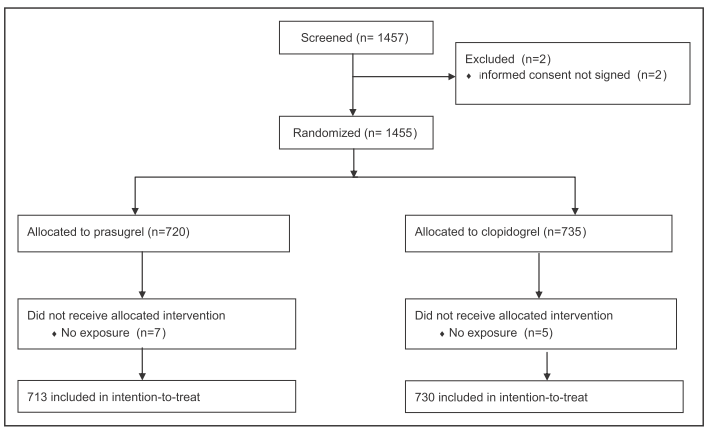 Savonitto et al. Circulation 2018
[Speaker Notes: The present study in elderly patients with ACS showed 
no  difference  in  the  primary  end  point  between  re-
duced-dose  prasugrel  and  standard-dose  clopidogrel. 
However, the study should be interpreted in light of the 
premature termination of the trial. The study adds clinical data to the existing guideline recommendations 12,13  
that a reduced 5-mg prasugrel dose can be used as an 
alternative to clopidogrel in elderly patients with ACS 
after PCI, although without overall clinical benefit. In 
terms of actual event rates and complications, the pres-
ent trial provides original information on the antiplatelet 
therapy of elderly patients with ACS treated with PCI, 
reducing the knowledge gaps 33  in this growing popula-
tion that is still poorly represented in clinical trials.]
> 50% --> HPR
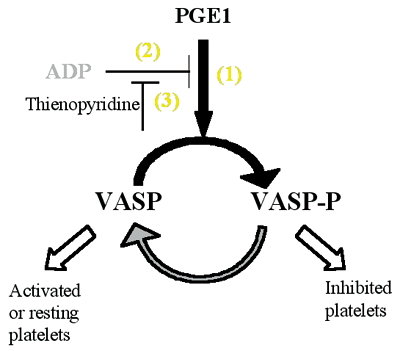 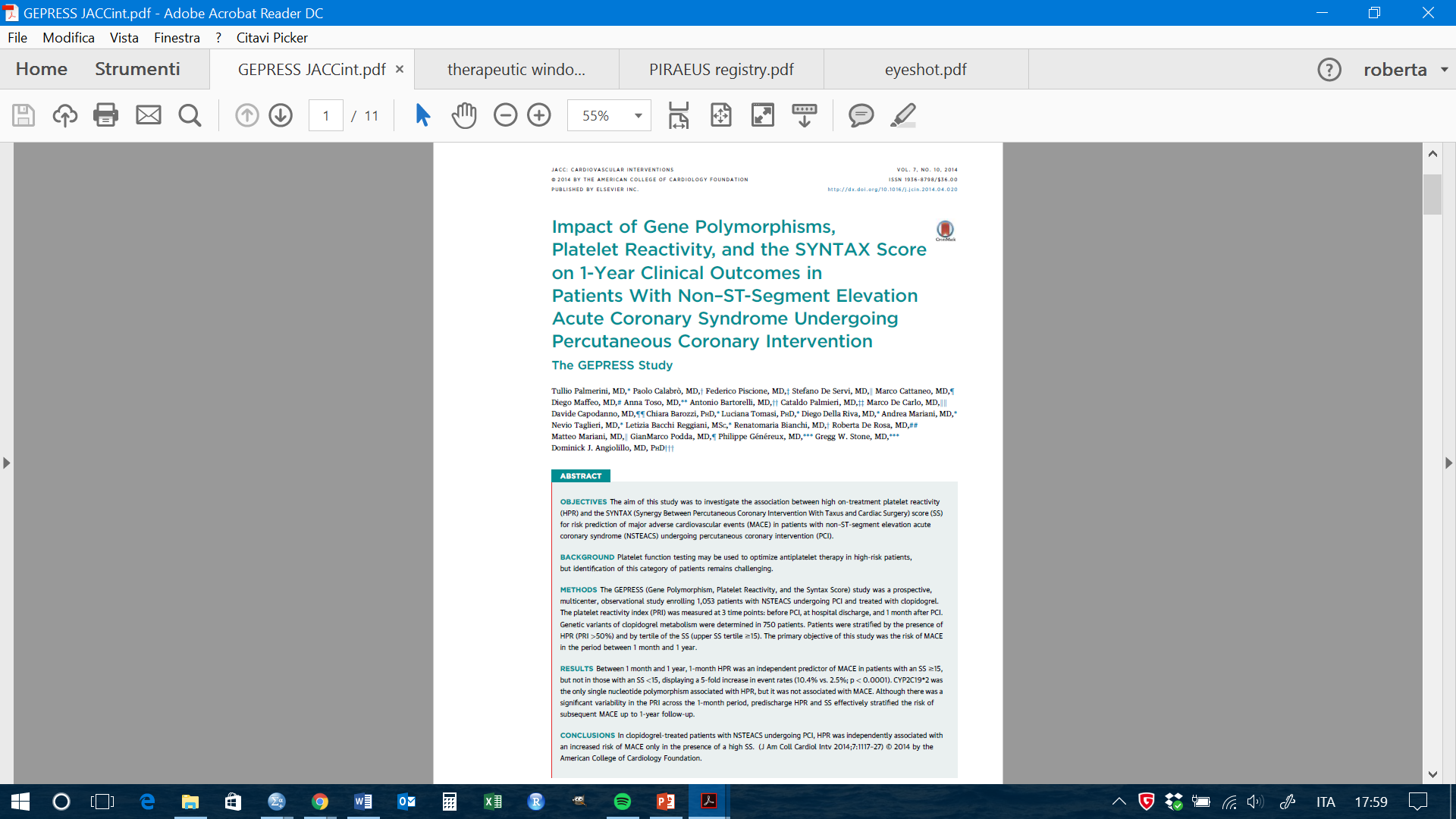 Platelet Reactivity Index (PRI)
≤ 50% --> no HPR
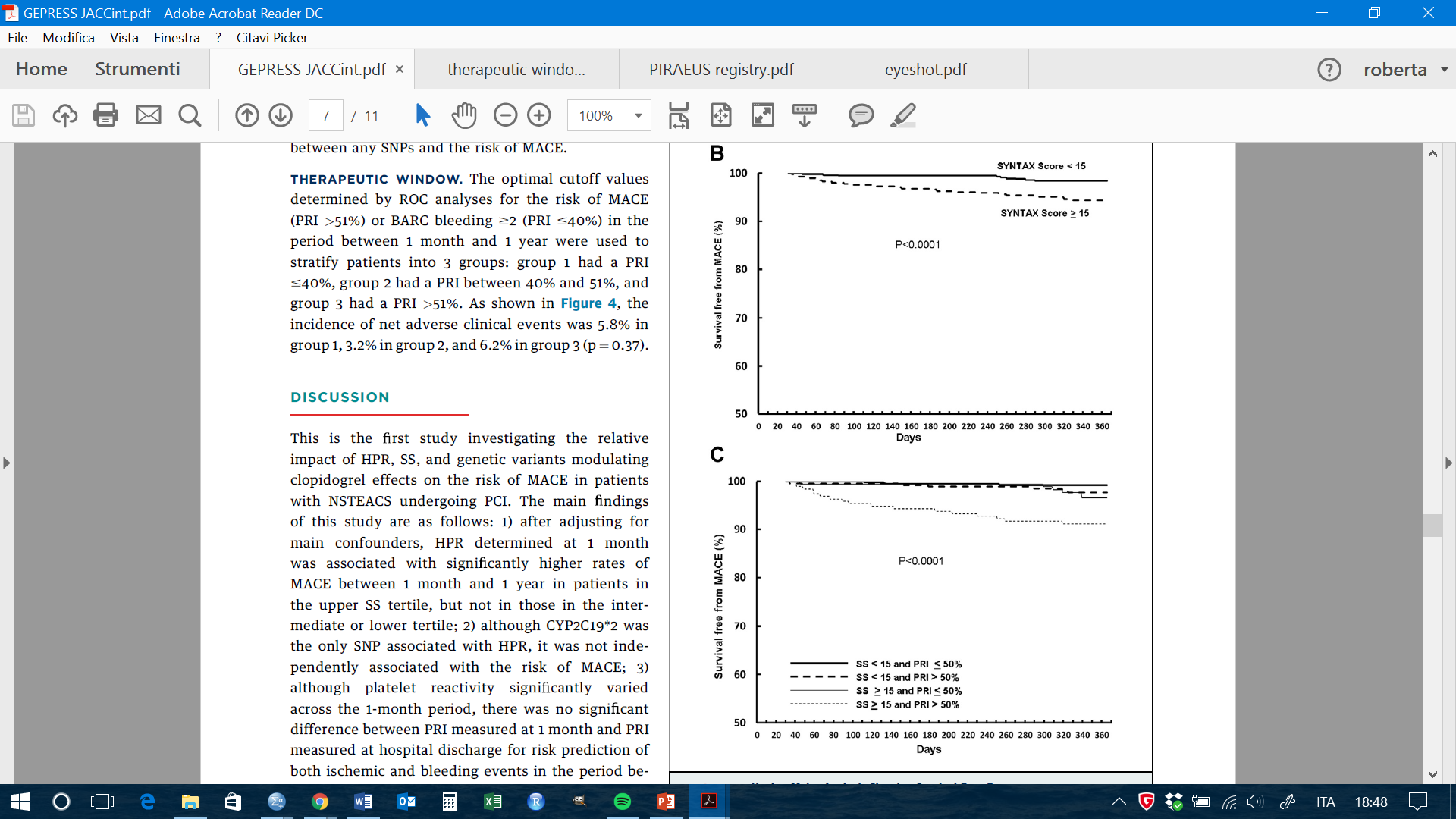 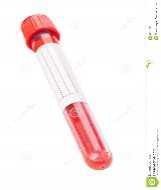 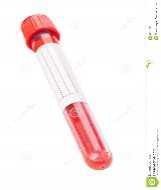 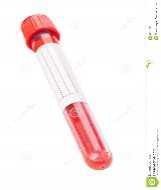 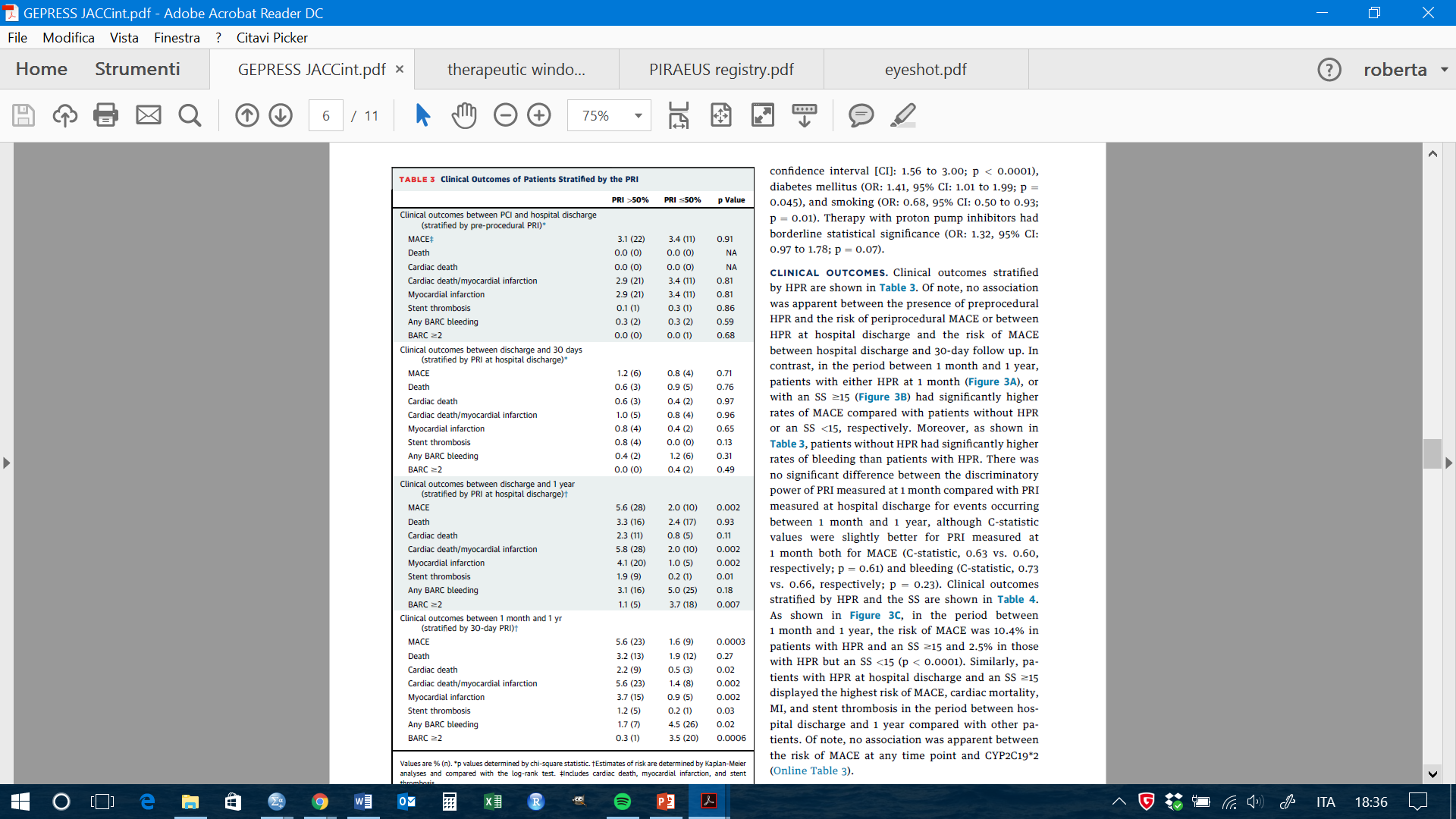 At 1 month
Baseline
At discharge
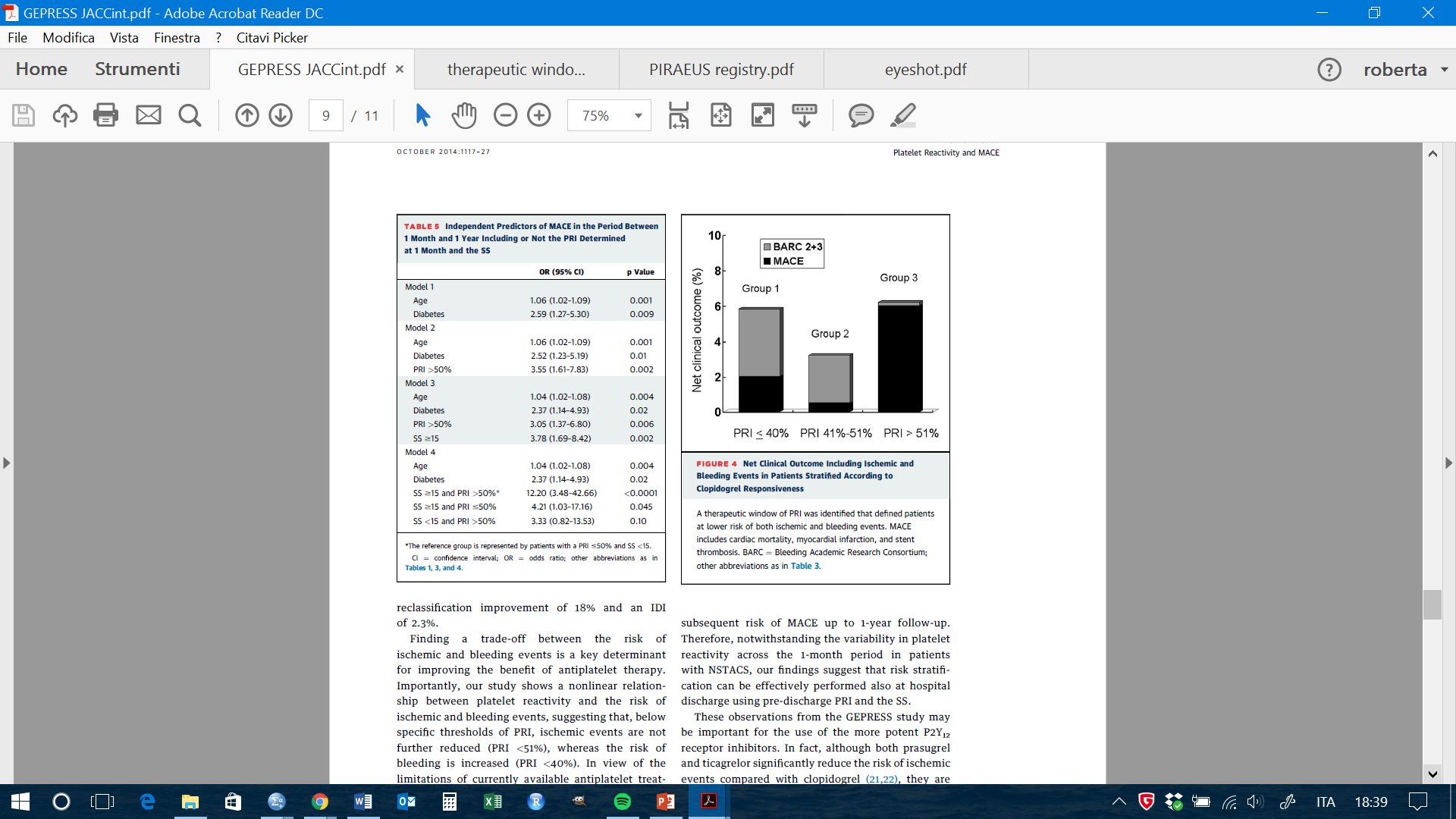 HPR and clinical outcome in elderly vs non-elderly patients
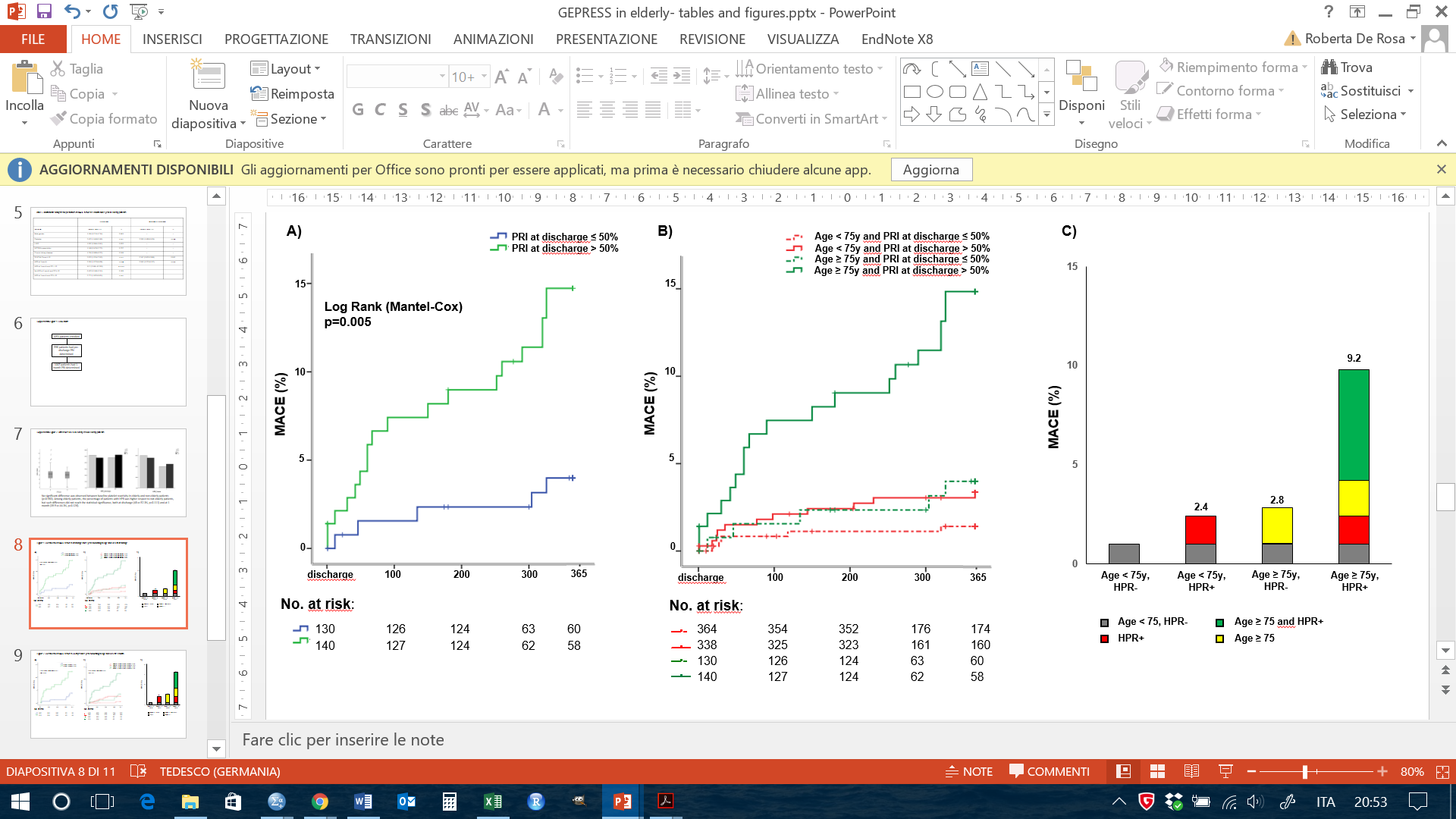 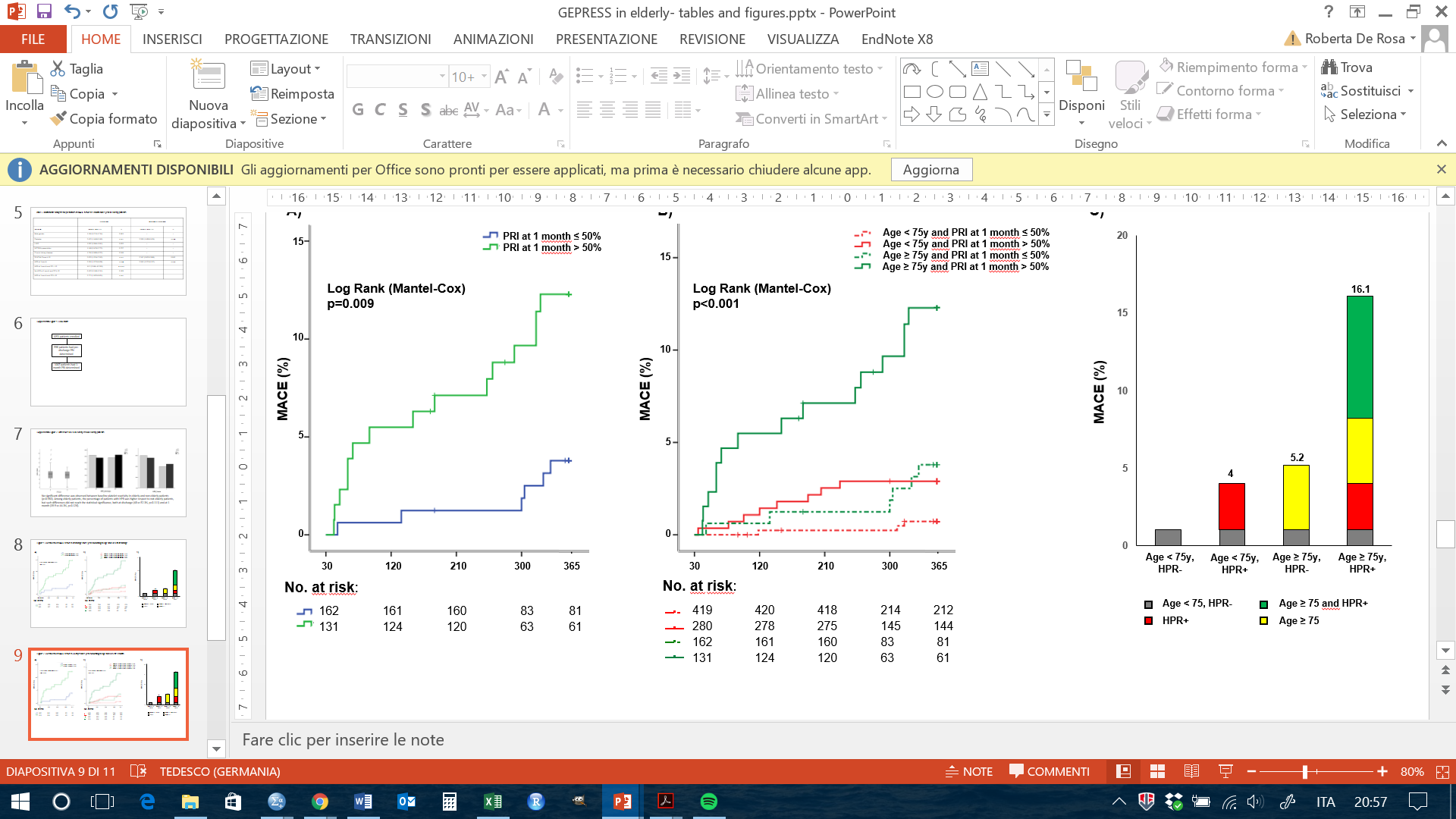 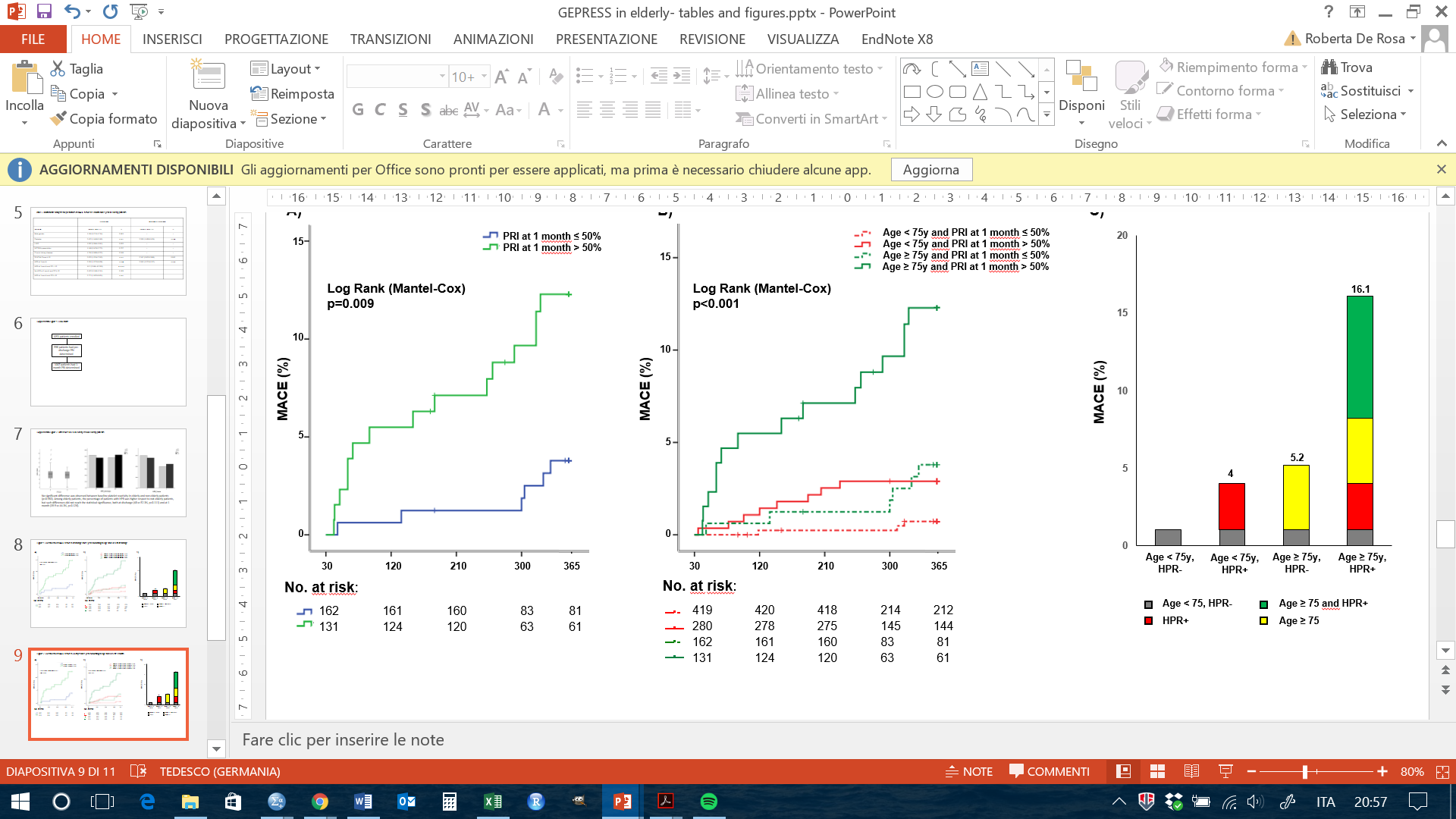 De Rosa et al. International Journal of Cardiology 2018;259:20-25
Overall risk of MACE up to 1 year according to age, HPR and Syntax Score
B) Risk of MACE between 30 days and 1 year according to HPR at 1 month.
A) Risk of MACE between discharge and 1 year according to HPR at discharge.
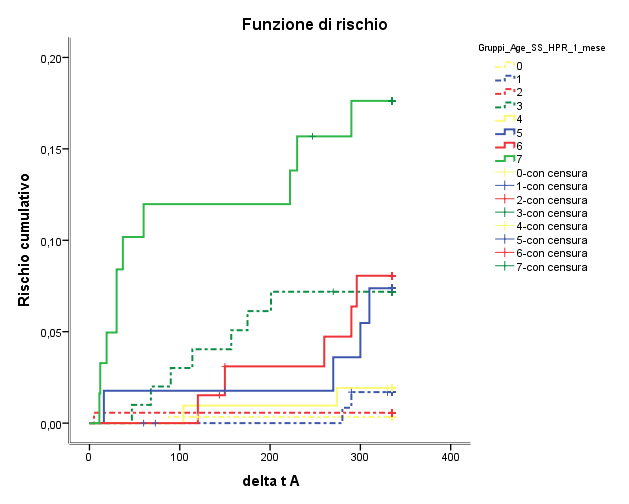 20
48.1
25
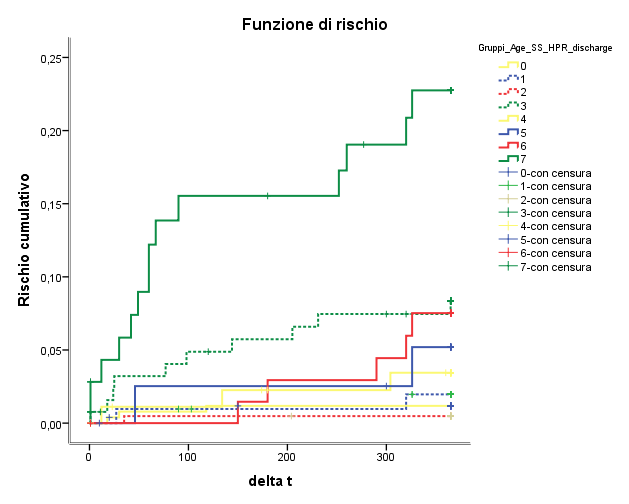 Log Rank (Mantel-Cox)
p<0.001
Log Rank (Mantel-Cox)
p<0.001
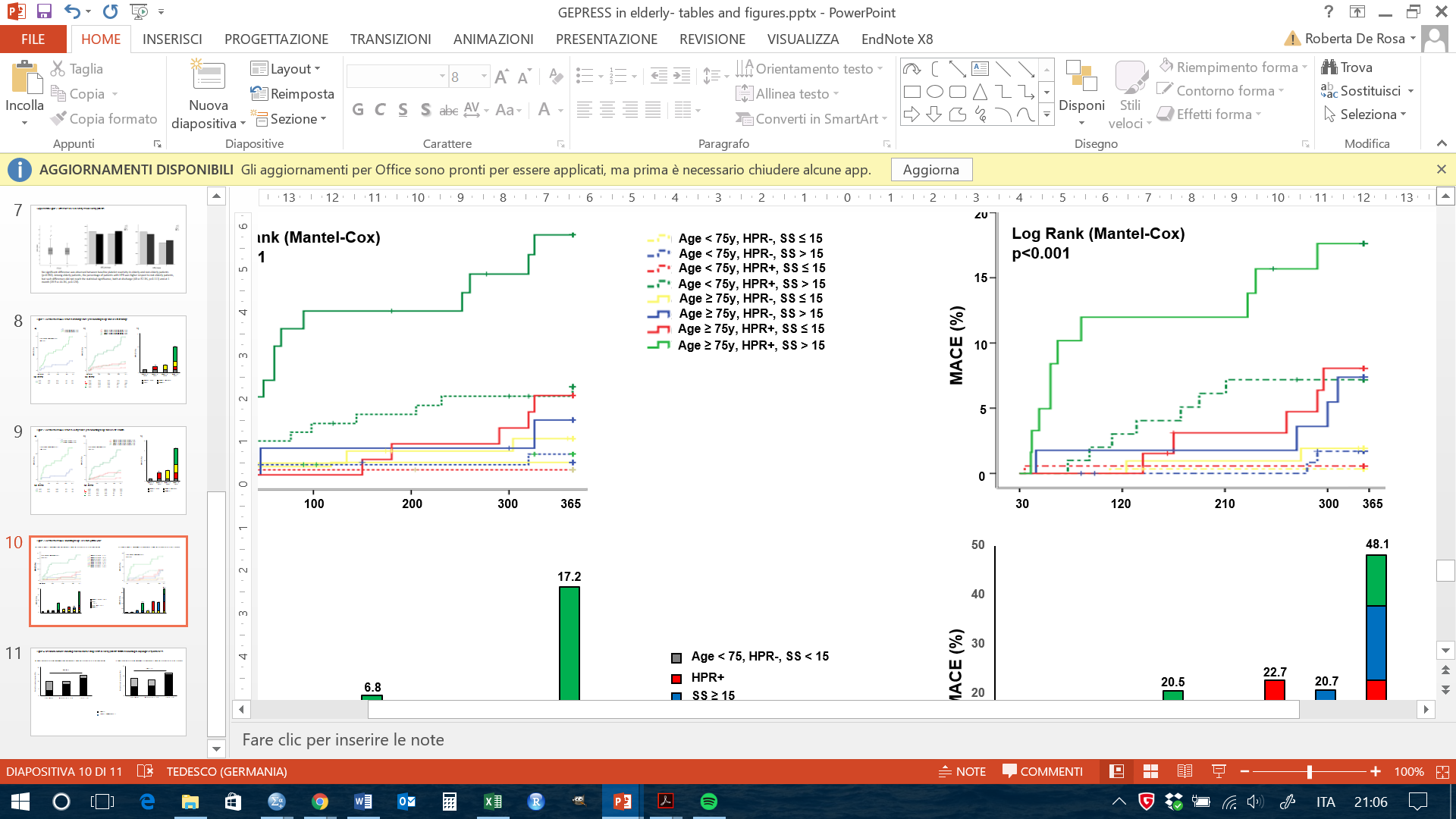 20
15
15
MACE (%)
MACE (%)
22.7
20.7
20.5
10
MACE (%)
10
5
5.7
4.9
1.7
0
365
discharge
100
200
300
5
Age < 75, HPR-, SS < 15
17.2
HPR+
SS ≥ 15
HPR + and SS ≥ 15
0
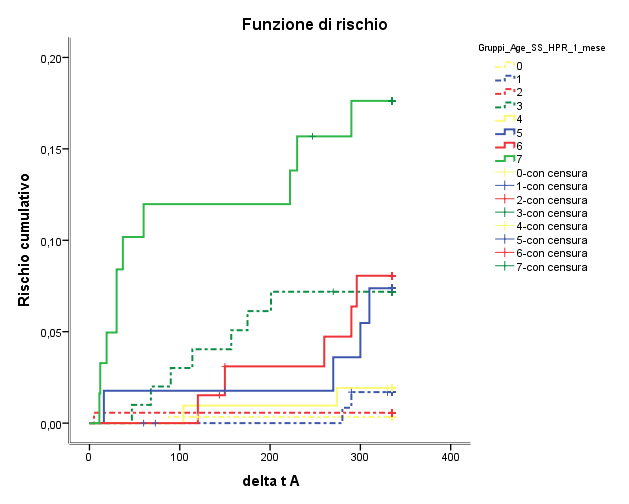 Age ≥ 75
MACE (%)
365
30
120
210
300
6.8
MACE (%)
6.2
4.4
2.9
1,7
1.4
De Rosa et al. International Journal of Cardiology 2018;259:20-25
Predictors of MACE up to 1 year in elderly patients
Outcome between discharge and 1 year
Outcome between 1 month and 1 year
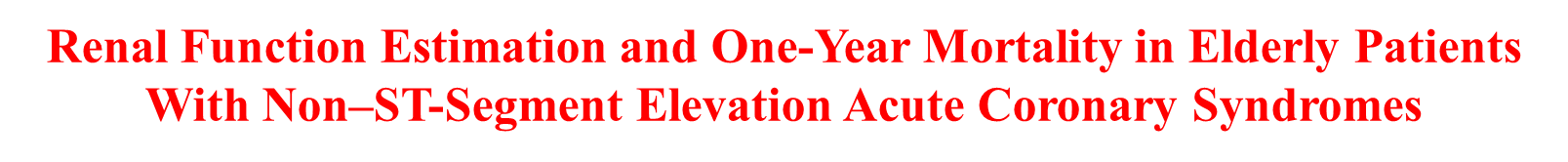 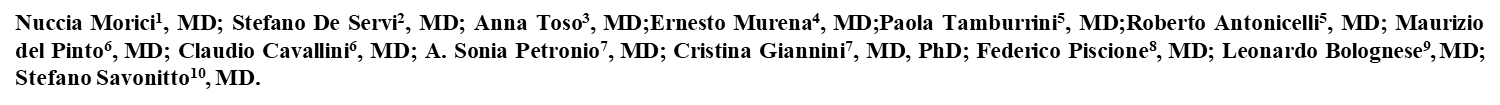 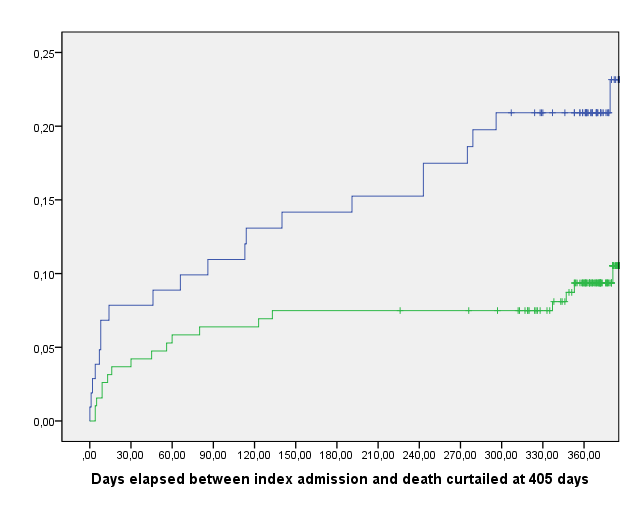 Clearance <45 ml min
Clearance >45 ml min
Log-rank=0.015
Deaths in patients 		8              11      13            14               15                              20	
with renal dysfunction (n=108)

Deaths in patients 
without renal dysfunction (n=198)	8              12       12           14              14                                17
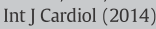 Cumulative Risk of  Overall Death stratified according renal dysfunction and coronary revascularization
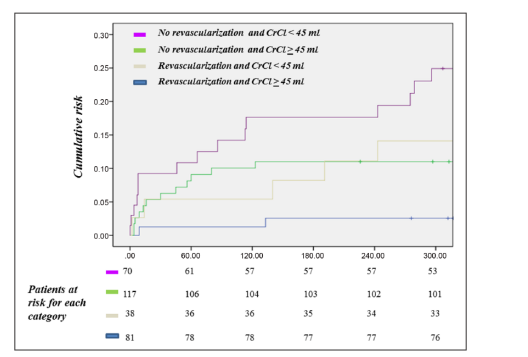 Preliminary Results…
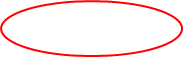 Cumulative cardiovascular death hazard at 12 months in elderly patients presenting with STE- or NSTE-ACS
Cumulative all-cause death hazard at 12 months in elderly patients presenting with STE- or NSTE-ACS
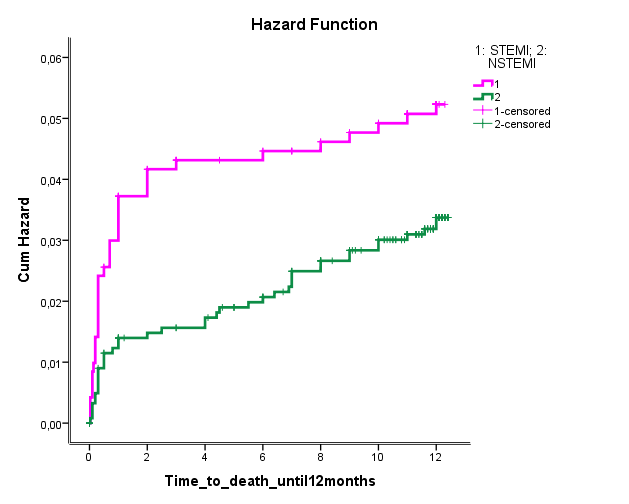 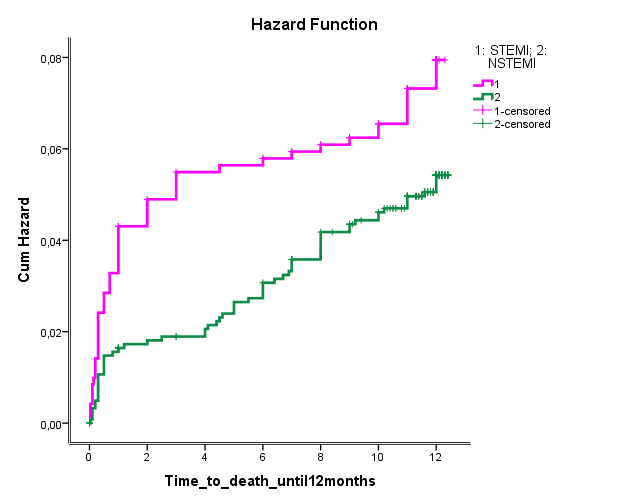 Log Rank (Mantel-Cox)= 0.033
Log Rank (Mantel-Cox)= 0.046
Cumulative all-cause death hazard at 12 months in elderly ACS patients according to eGFR
Cumulative cardiovascular death hazard at 12 months in elderly ACS patients according to eGFR
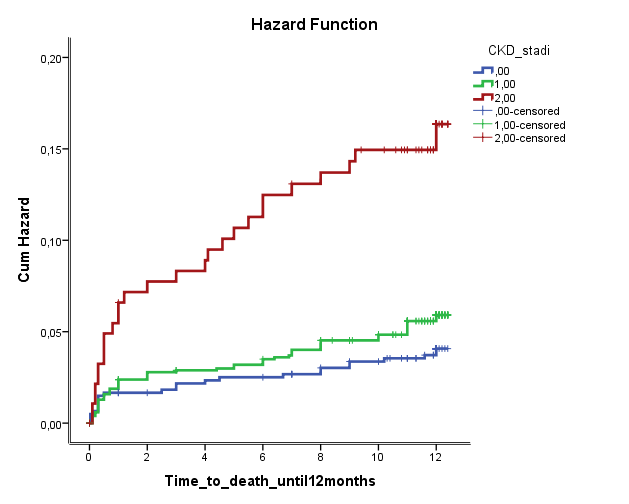 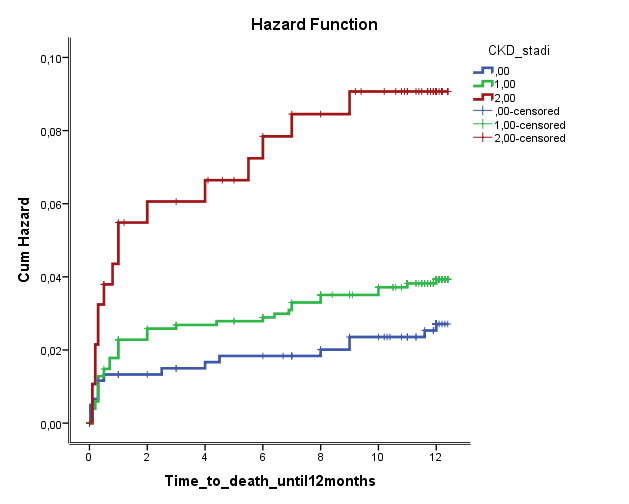 Log Rank (Mantel-Cox)=0.001
Log Rank (Mantel-Cox)<0.001
0= eGRF>60
1=eGFR 30-59
2=eGFR<30
Cumulative all-cause death hazard at 12 months in elderly ACS patients according to gender
Cumulative cardiovascular death hazard at 12 months in elderly ACS patients according to gender
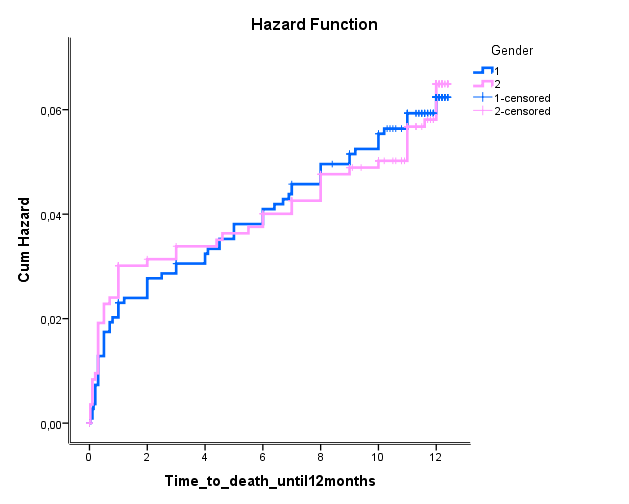 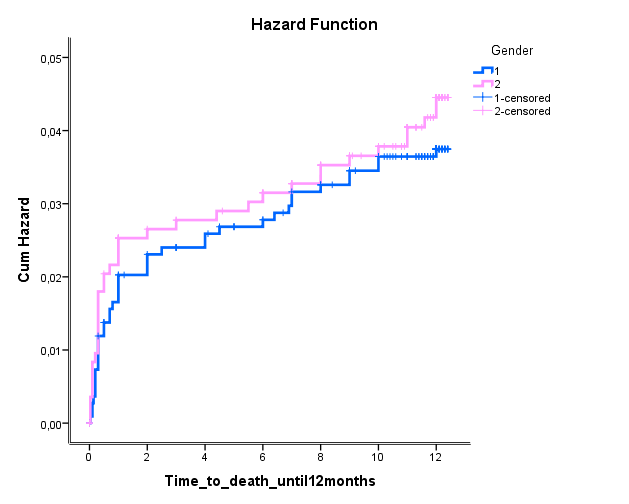 Log Rank (Mantel-Cox)=0.464
Log Rank (Mantel-Cox)=0.846
1=male
2=female
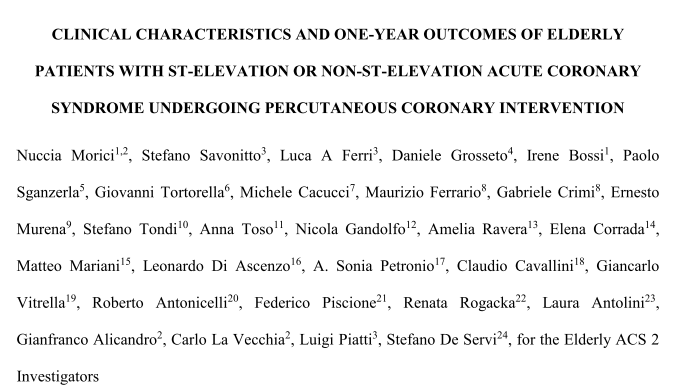 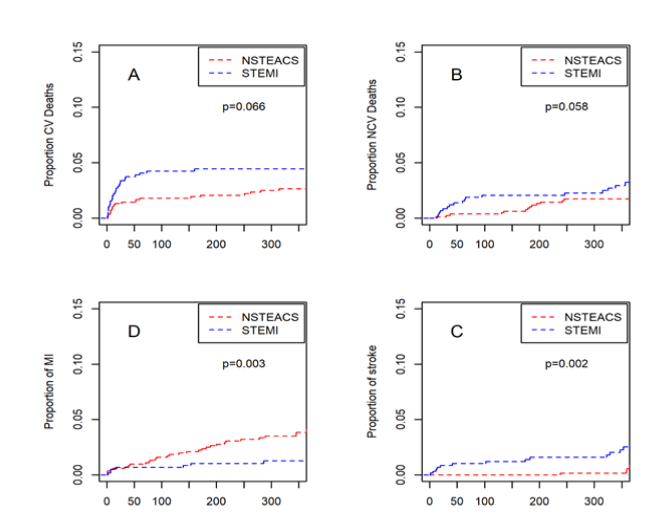 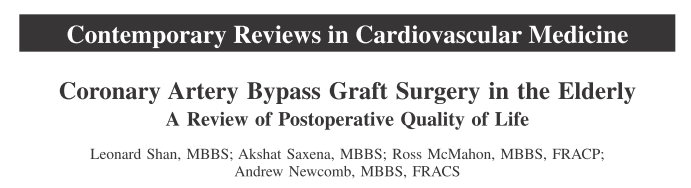 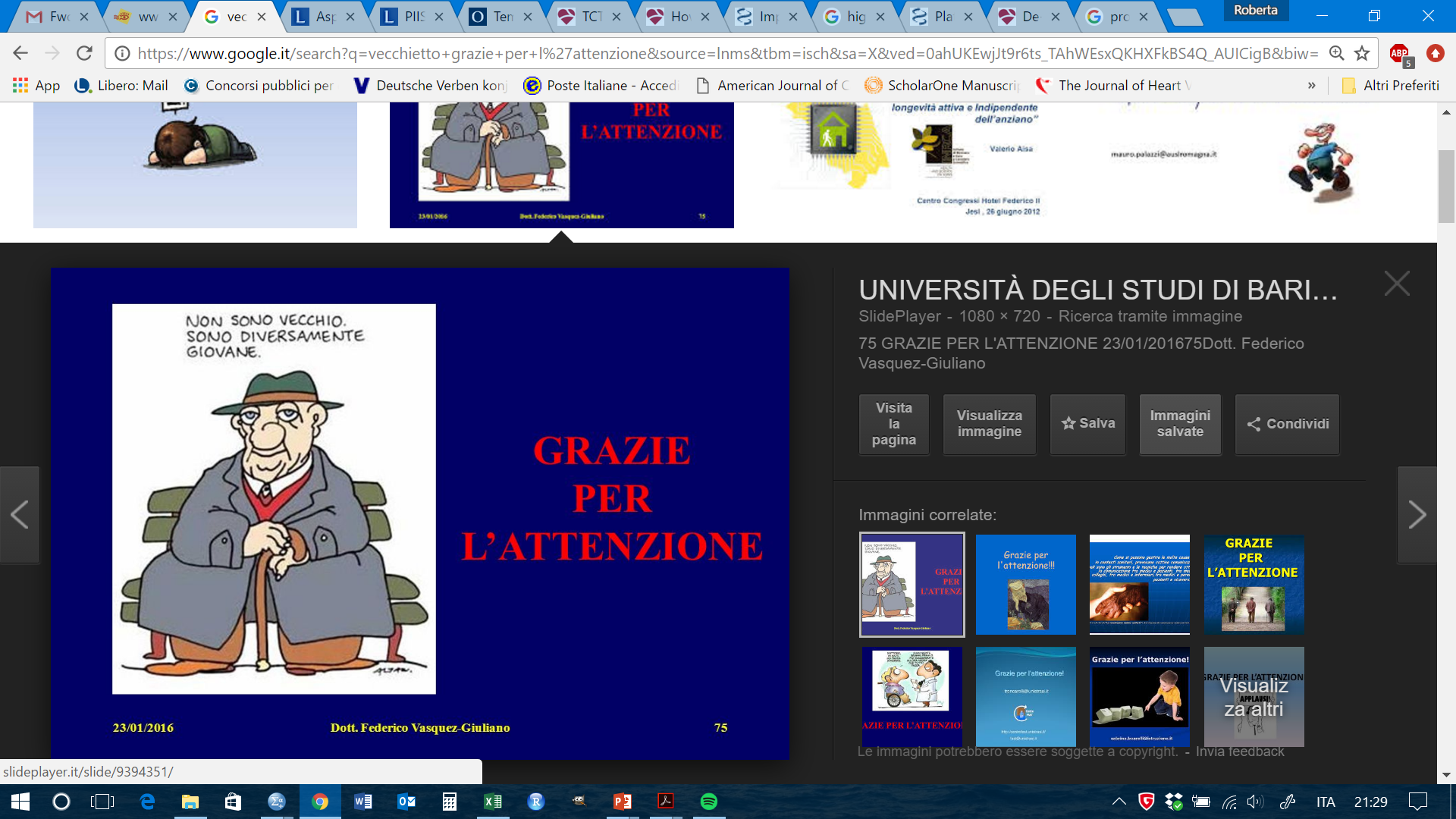 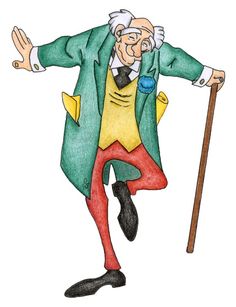 7972 patients
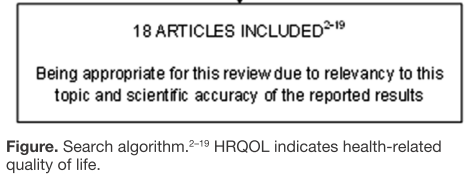 Almost 25% of all patients undergoing CABG are 
>70  years  of  age.
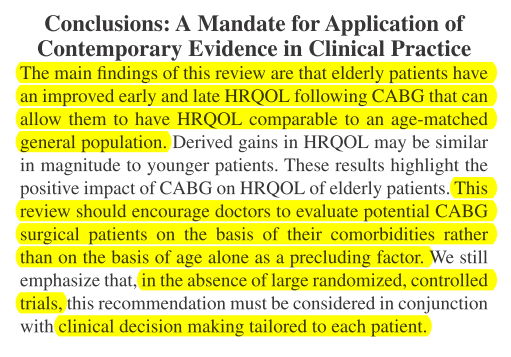 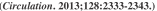 [Speaker Notes: health-
related quality of life (HRQOL) following CABG]
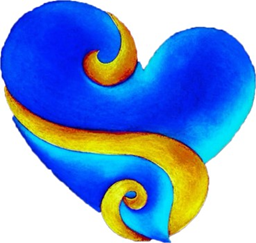 Conclusions
La rivascolarizzazione nel grande anziano è fortemente raccomandata, in particolare in presenza di sindromi coronariche acute.
La reattività piastrinica, il Sintax score e la funzione renale sono importanti determinanti dell’outcome clinico a lungo termine.
Nel grande anziano, a differenza di quanto osservato finora in letteratura nella globalità dei pazienti, l’outcome clinico a distanza è peggiore nei pazienti STEMI. 
La chirurgia coronarica nel grande anziano è possibile, indipendentemente dall’età ma è fortemente dipendente dal profilo clinico del paziente.
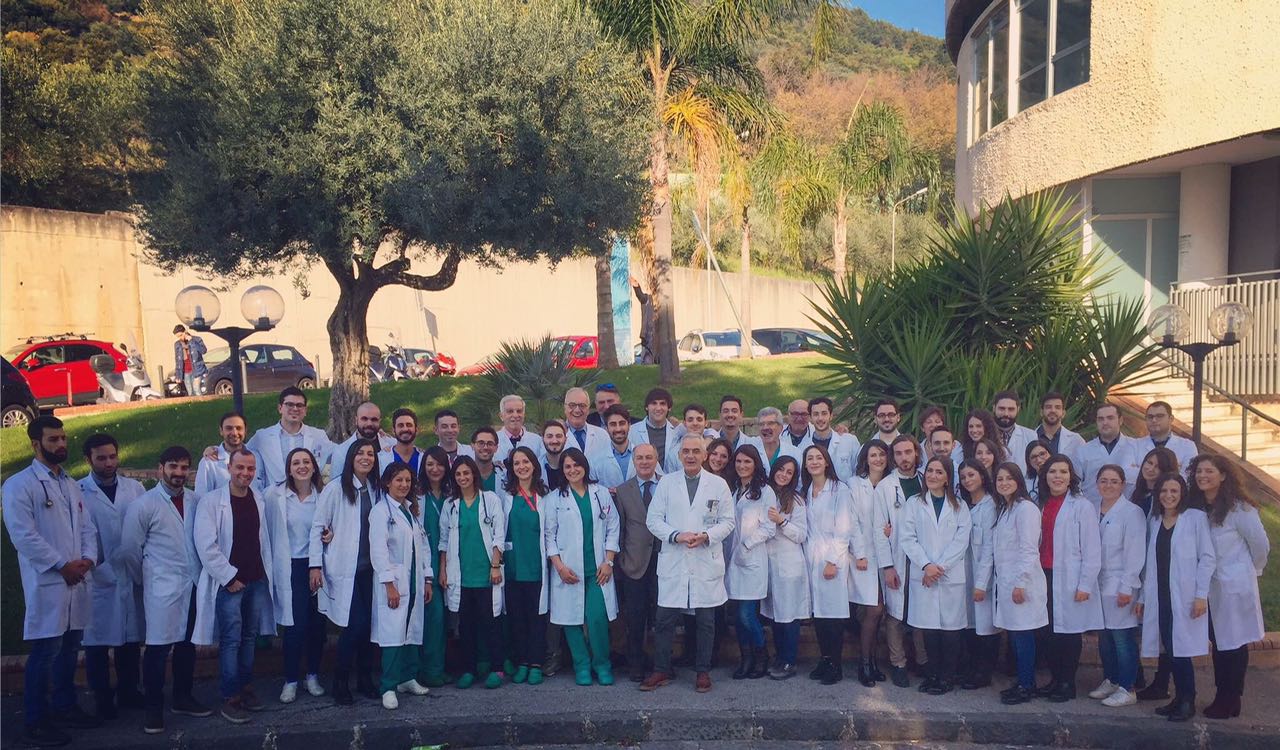 GRAZIE
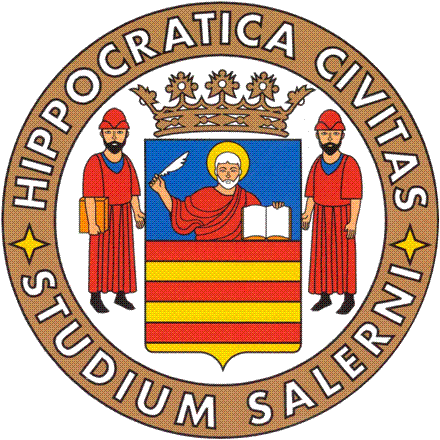 CardioUnisa 2017
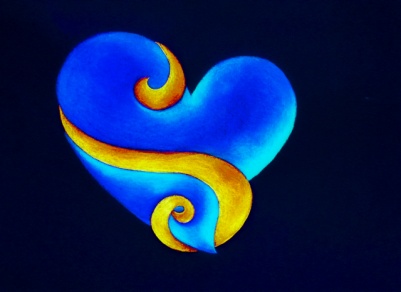 Back up Slides
A global clinical measure of fitness and frailty in   elderly people
Kenneth Rockwood, Xiaowei Song, Chris MacKnight, Howard Bergman, David B. Hogan, Ian McDowell, Arnold Mitnitski
Fig. 1: Kaplan–Meier curves, adjusted for age and sex, for study participants (n) over the medium term (5–6 years), according to their scores on the CSHA Clinical Frailty Scale.
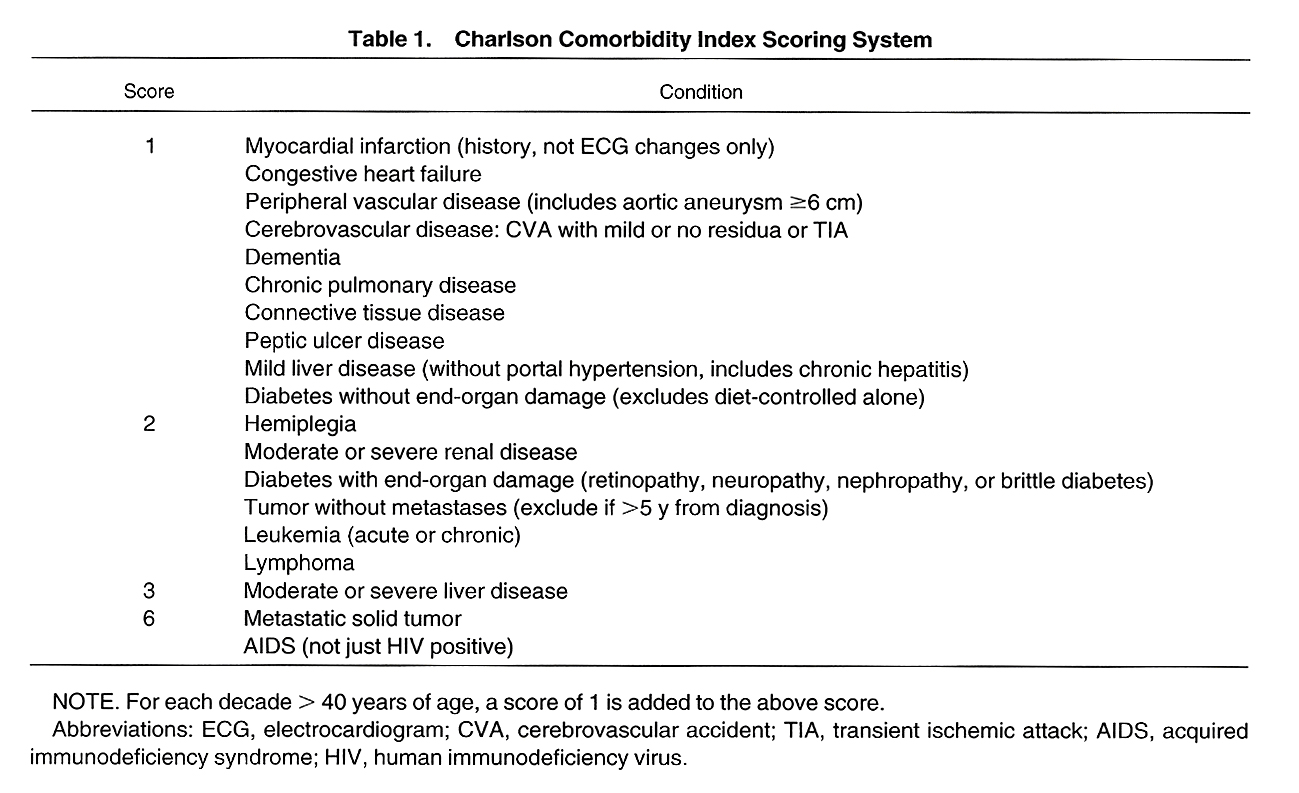 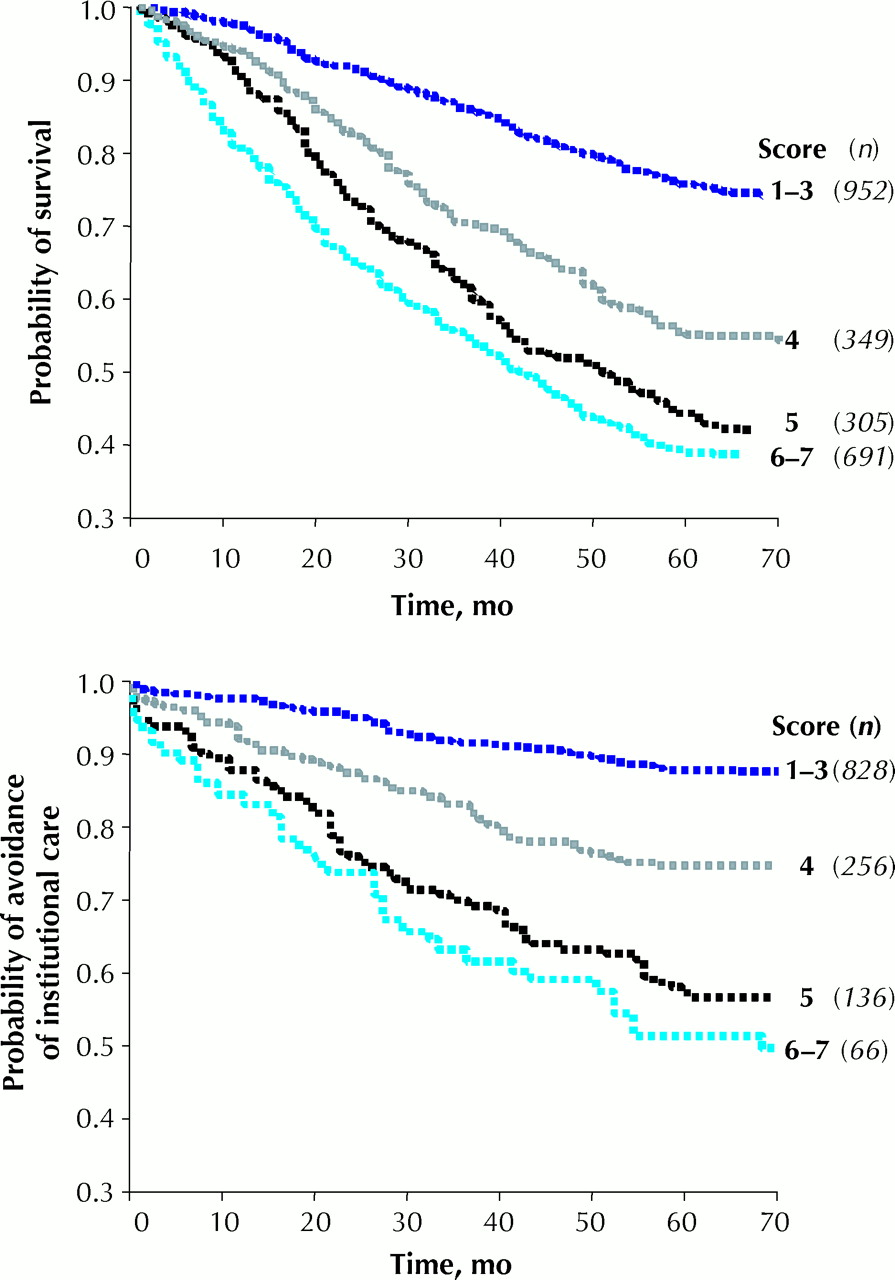 Roc
Fig.1l. CMAJ 2005;173:489-495
(CMAJ-August 30,2005 )
[Speaker Notes: Fig. 1: Kaplan–Meier curves, adjusted for age and sex, for study participants (n) over the medium term (5–6 years), according to their scores on the CSHA Clinical Frailty Scale. Some scores were grouped. Top: Probability of survival. Bottom: Probability of avoidance of institutional care.]
Ma esiste anziano e anziano!
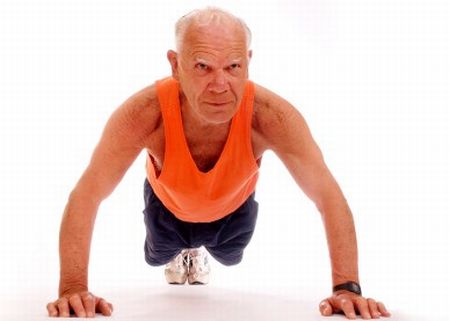 [Speaker Notes: Background: There is no single generally accepted clinical definition of frailty. Previously developed tools to assess frailty that have been shown to be predictive of death or need for entry into an institutional facility have not gained acceptance among practising clinicians. We aimed to develop a tool that would be both predictive and easy to use. 
Methods: We developed the 7-point Clinical Frailty Scale and applied it and other established tools that measure frailty to 2305 elderly patients who participated in the second stage of the Canadian Study of Health and Aging (CSHA). We followed this cohort prospectively; after 5 years, we determined the ability of the Clinical Frailty Scale to predict death or need for institutional care, and correlated the results with those obtained from other established tools. 
Results: The CSHA Clinical Frailty Scale was highly correlated (r = 0.80) with the Frailty Index. Each 1-category increment of our scale significantly increased the medium-term risks of death (21.2% within about 70 mo, 95% confidence interval [CI] 12.5%–30.6%) and entry into an institution (23.9%, 95% CI 8.8%–41.2%) in multivariable models that adjusted for age, sex and education. Analyses of receiver operating characteristic curves showed that our Clinical Frailty Scale performed better than measures of cognition, function or comorbidity in assessing risk for death (area under the curve 0.77 for 18-month and 0.70 for 70-month mortality). 
Interpretation: Frailty is a valid and clinically important construct that is recognizable by physicians. Clinical judgments about frailty can yield useful predictive information.]
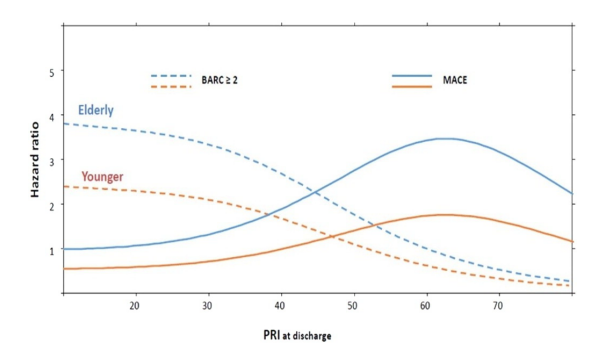 De Rosa et al. International Journal of Cardiology 2018;259:20-25
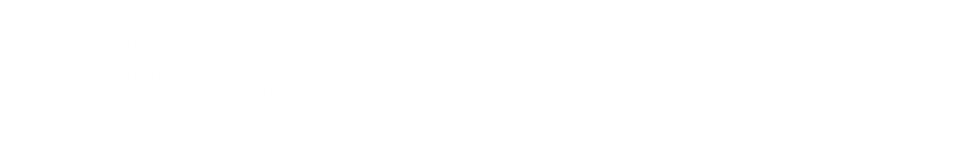 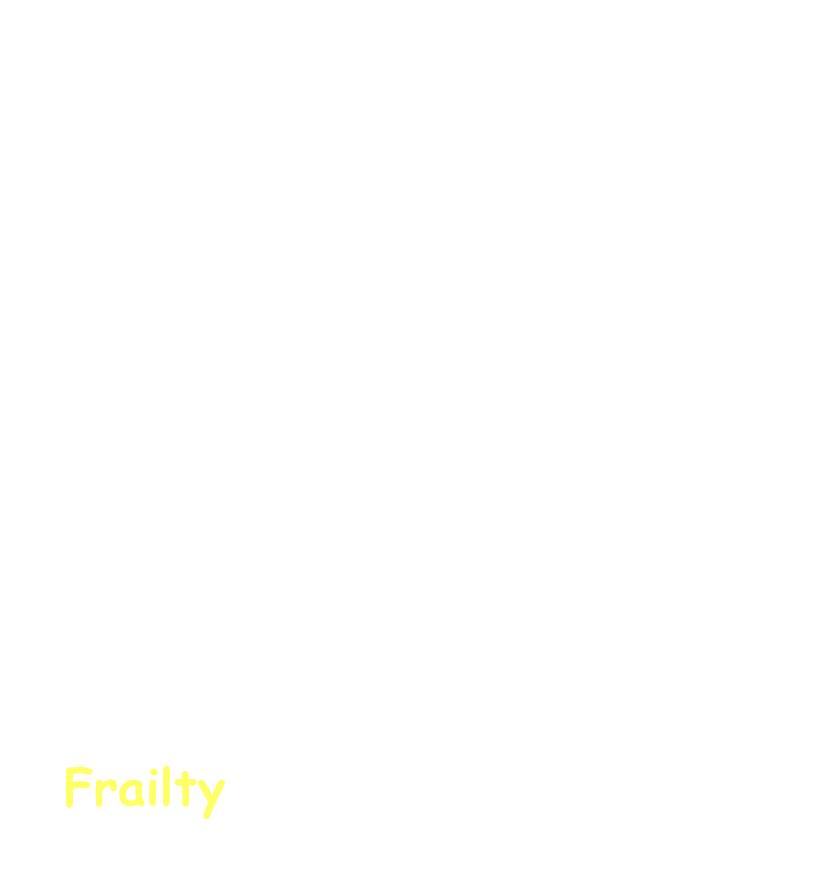 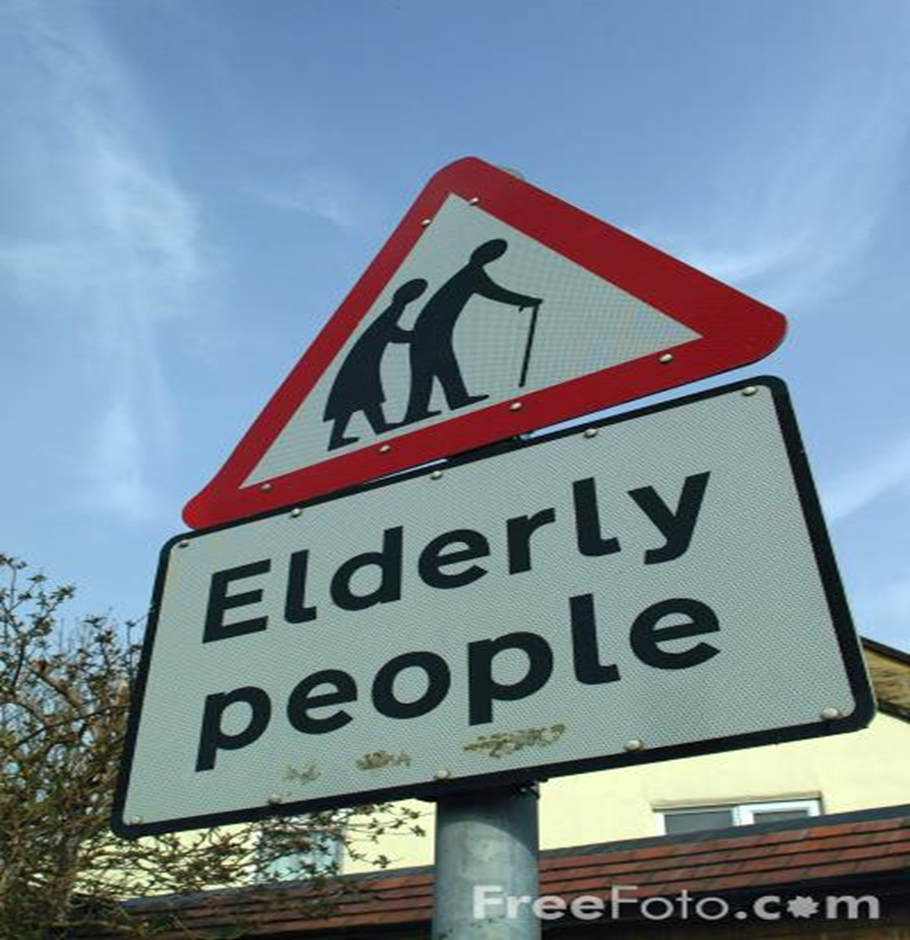 Role of Frailty in Patients With Cardiovascular Disease
Jonathan Afilalo, MD, Sathya Karunananthan, MS, Mark J. Eisenberg, MD, MPH,
Karen P. Alexander, MD, and Howard Bergman, MD.
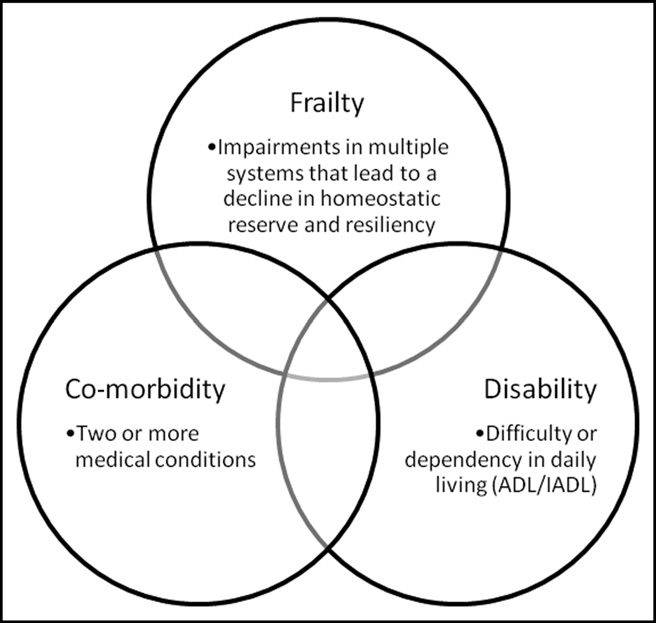 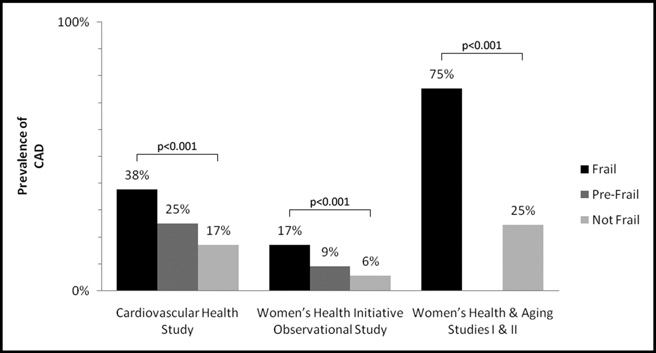 Overlap between frailty, co-morbidity, and disability. ADL 
activities of daily living (basic self-care tasks); IADL  instrumental ADL (household management tasks).
Prevalence of cardiovascular disease stratified by frailty status.
Depicted studies used the same definition of frailty, based on Fried’s
criteria, with 3 of 5 criteria required for a diagnosis of frailty and 1 or 2 of 5 criteria for a diagnosis of prefrailty. CAD  coronary artery disease.
(Am J Cardiol 2009;103:1616 –1621)
[Speaker Notes: the domains of strength,
function, nutrition, mobility, and cognition.
 Using the most
often cited construct, frailty is associated with a two- to
threefold increase in the prevalence of CVD]
La fragilità ha un effetto indipendente sulla mortalità rispetto alla presenza di comorbidità e disabilità
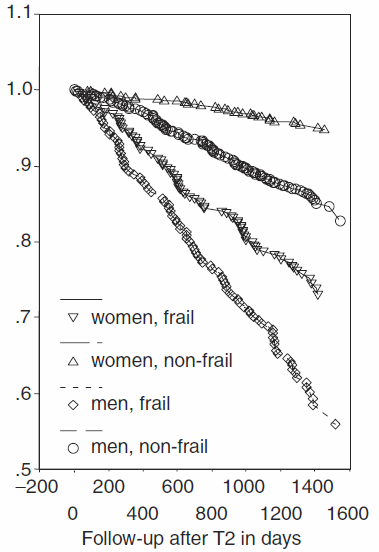 Survival
Puts TE, J Am Geriatr Soc 2005
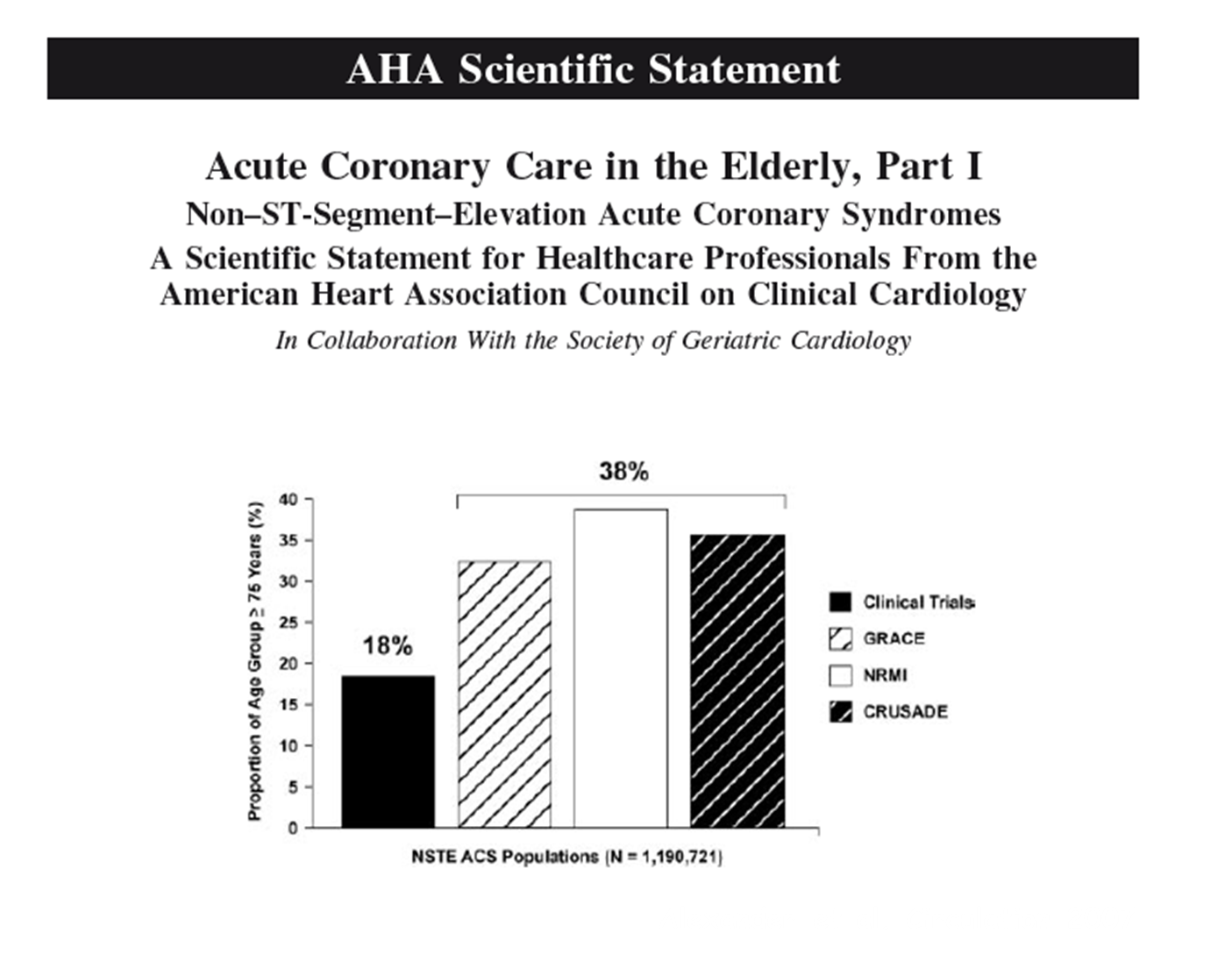 1936 pts > 75 years with NSTEMI
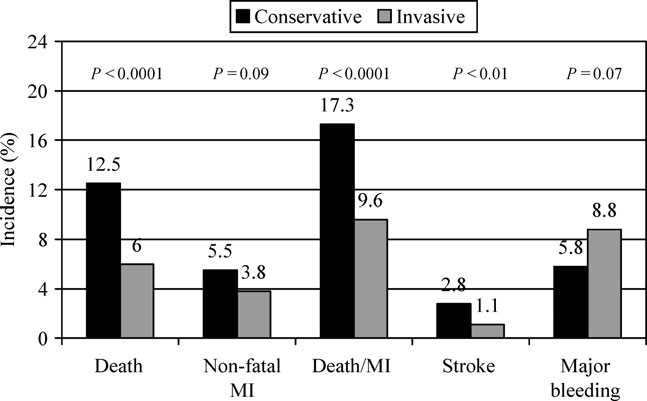 Bauer et al. EHJ 2007
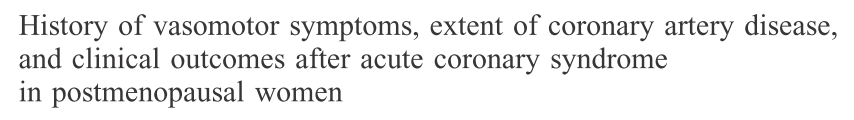 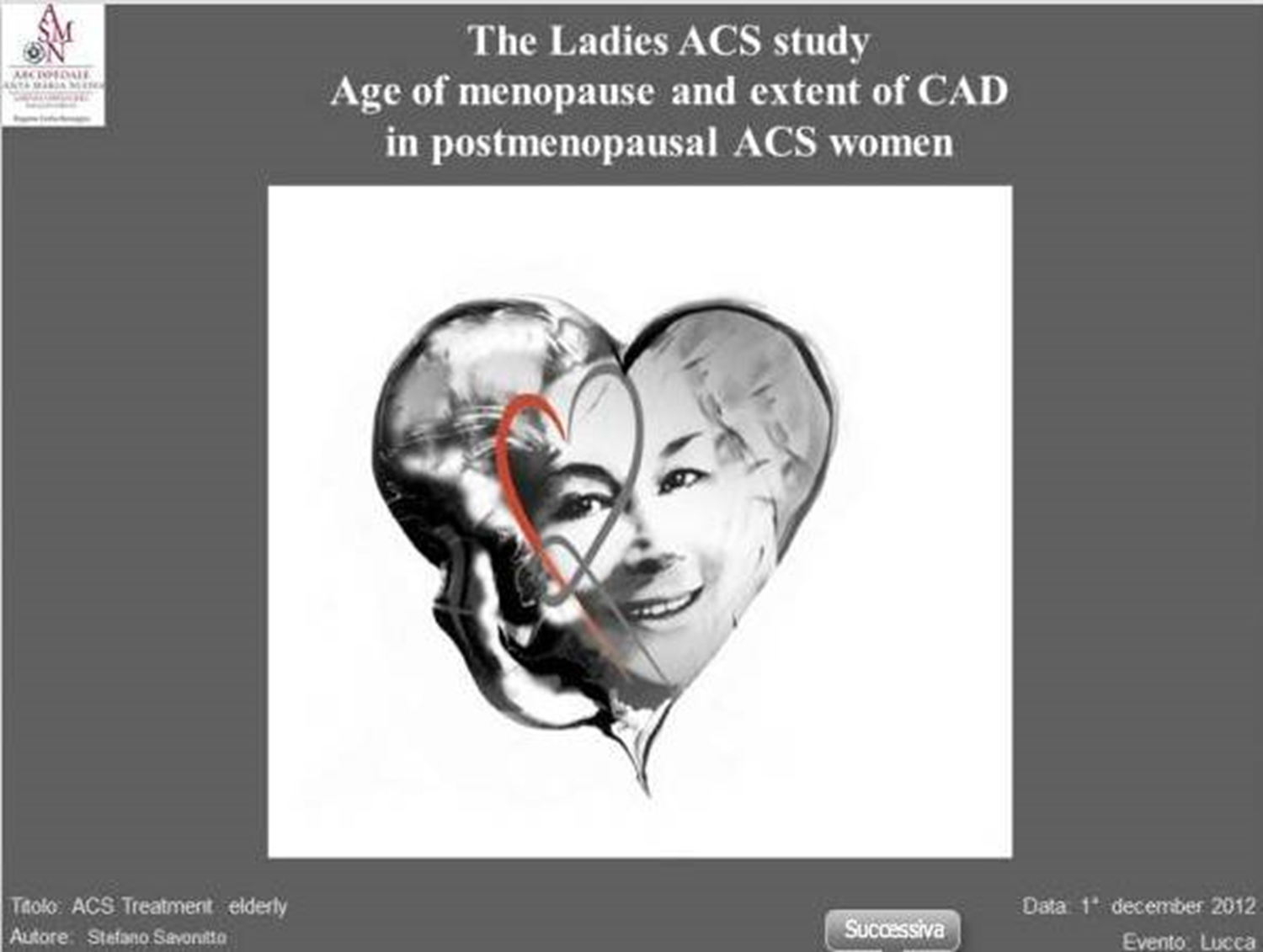 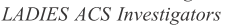 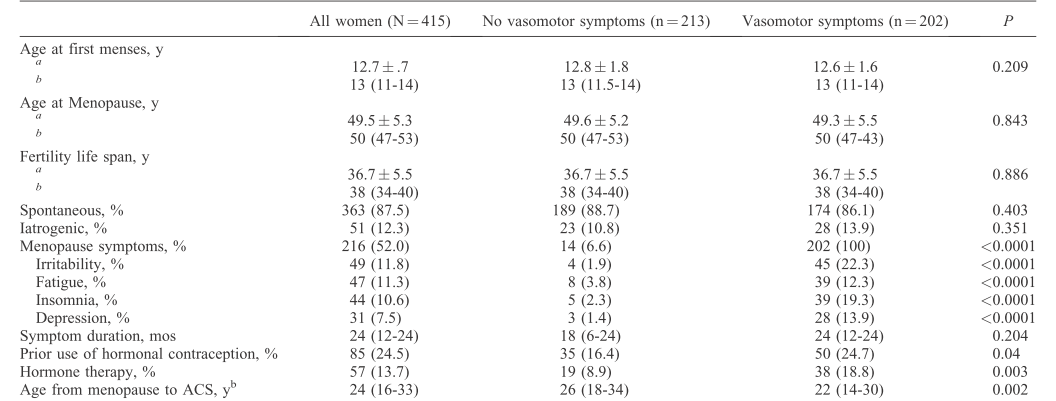 Ferri et al. Menopause, Vol. 25, No. 6, 2018
[Speaker Notes: In postmenopausal women with an acute coronary syndrome, a history of VMS was associated
with younger age at presentation, despite a lower vascular disease burden and similar angiographically defined
coronary disease as compared with women without VMS. No difference could be found in terms of overall clinical
outcomes. These results should be interpreted cautiously as all analyses were unadjusted and did not account for risk
factor differences between women with and without a history of VMS.]
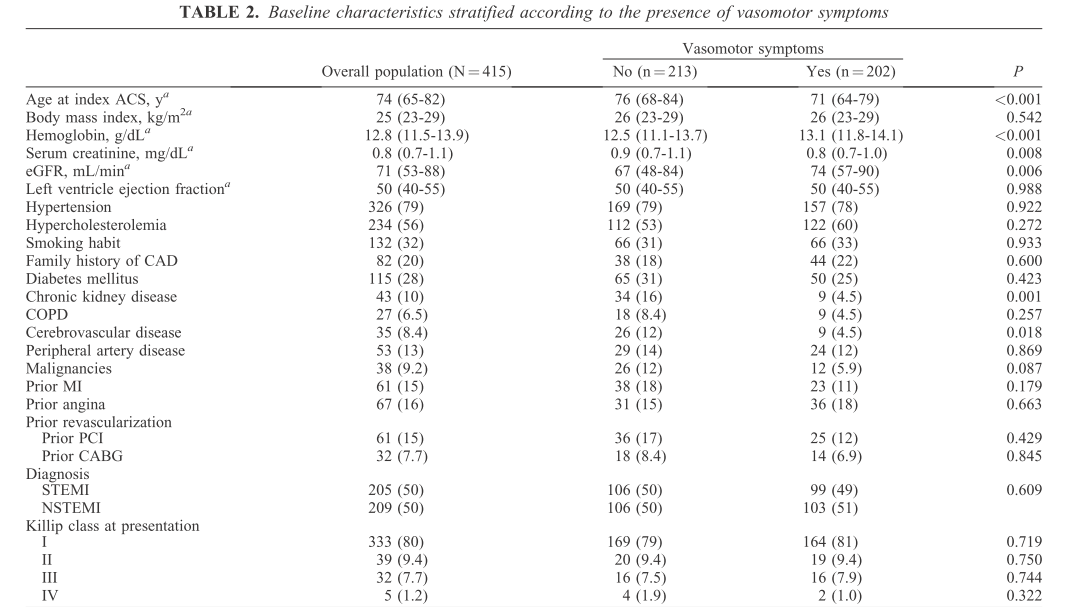 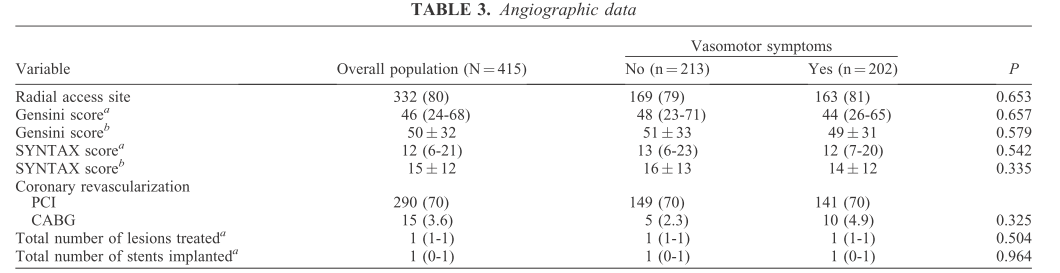 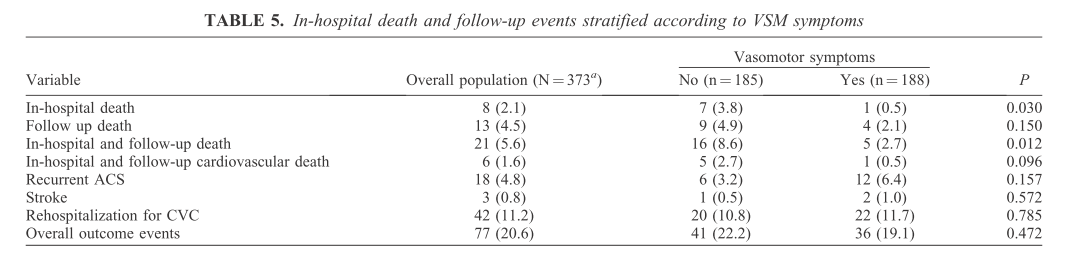 SO…
WHICH  STENT  ?
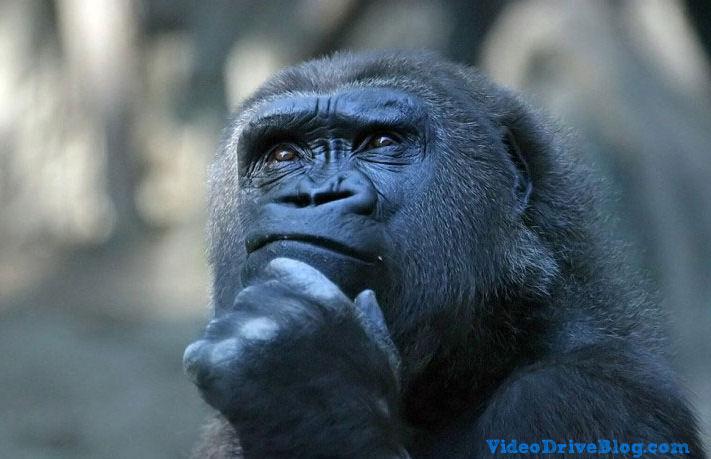 Revascularization strategies
Drug-eluting stents (DES) reduce the need for reintervention when compared to bare-metal stents (BMS):
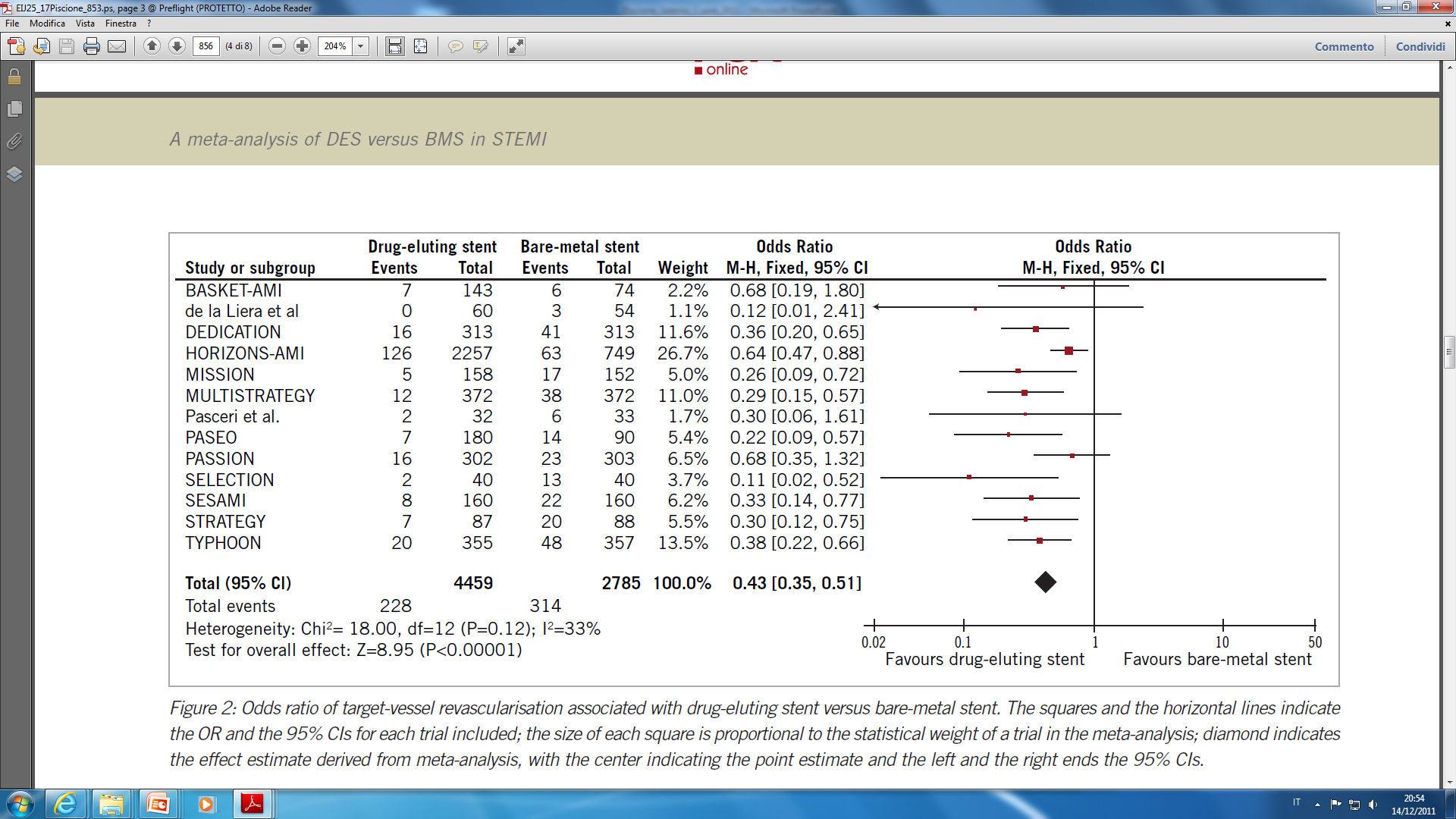 Piscione F. et al Eurointervention (2010) 5:853-860
Without increasing the risk for death, 
MI and stent thrombosis
But with a higher risk for very late stent thrombosis (after 1 year)
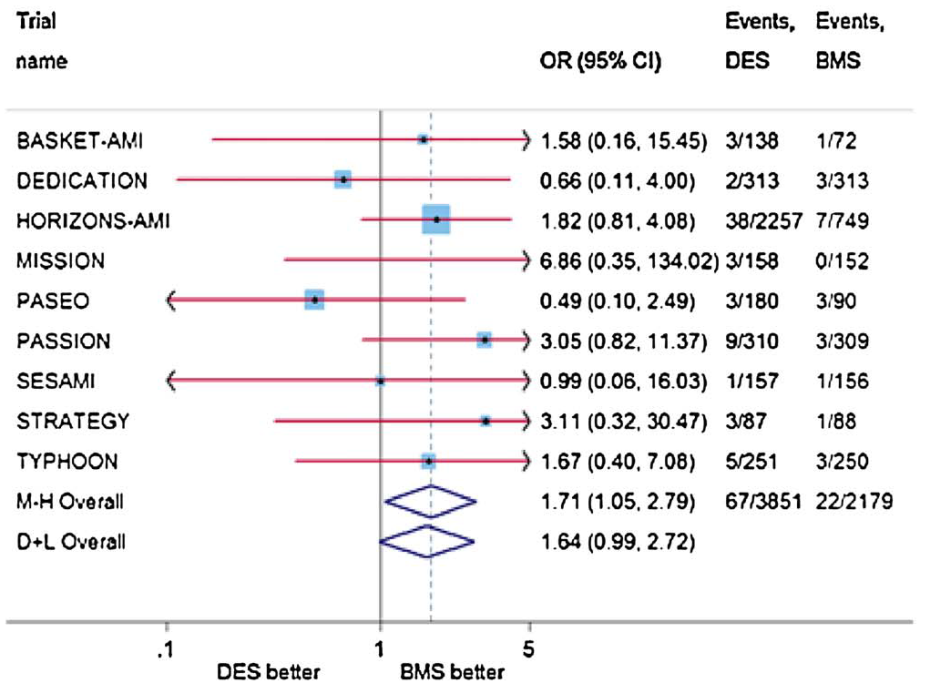 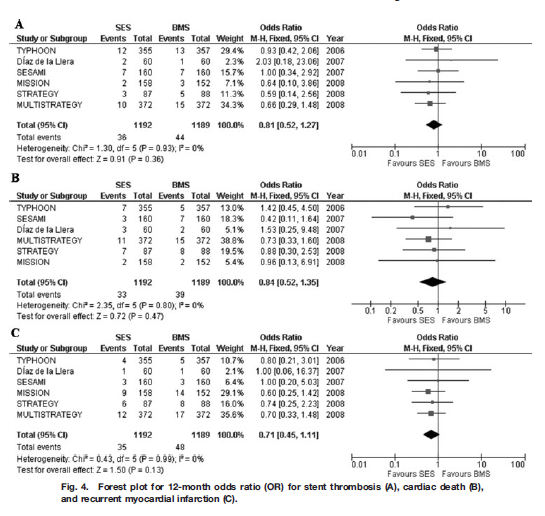 Piccolo R., Piscione F. et al Atherosclerosis (2011) 74:149-157
Piscione F. et al Cath Card Interv (2009) 74:323-332
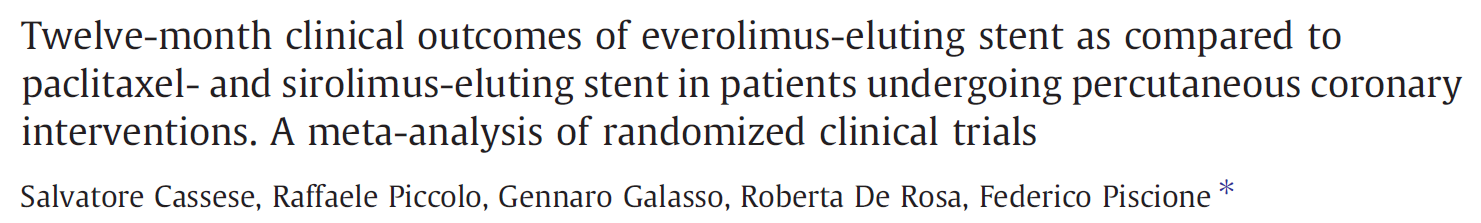 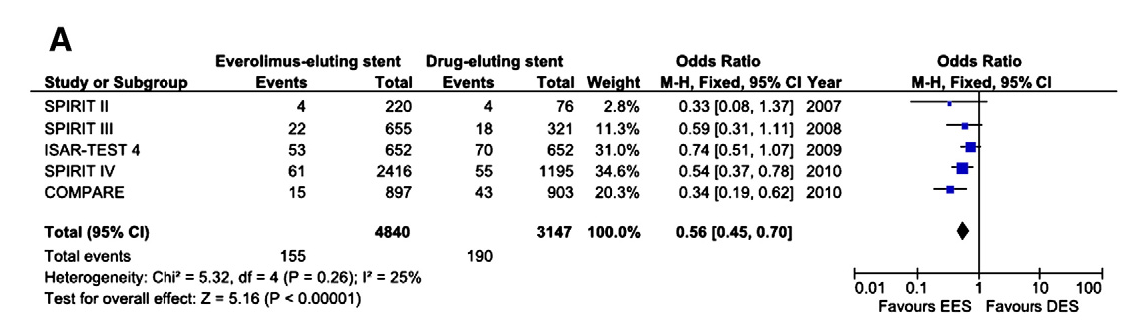 Reintervention
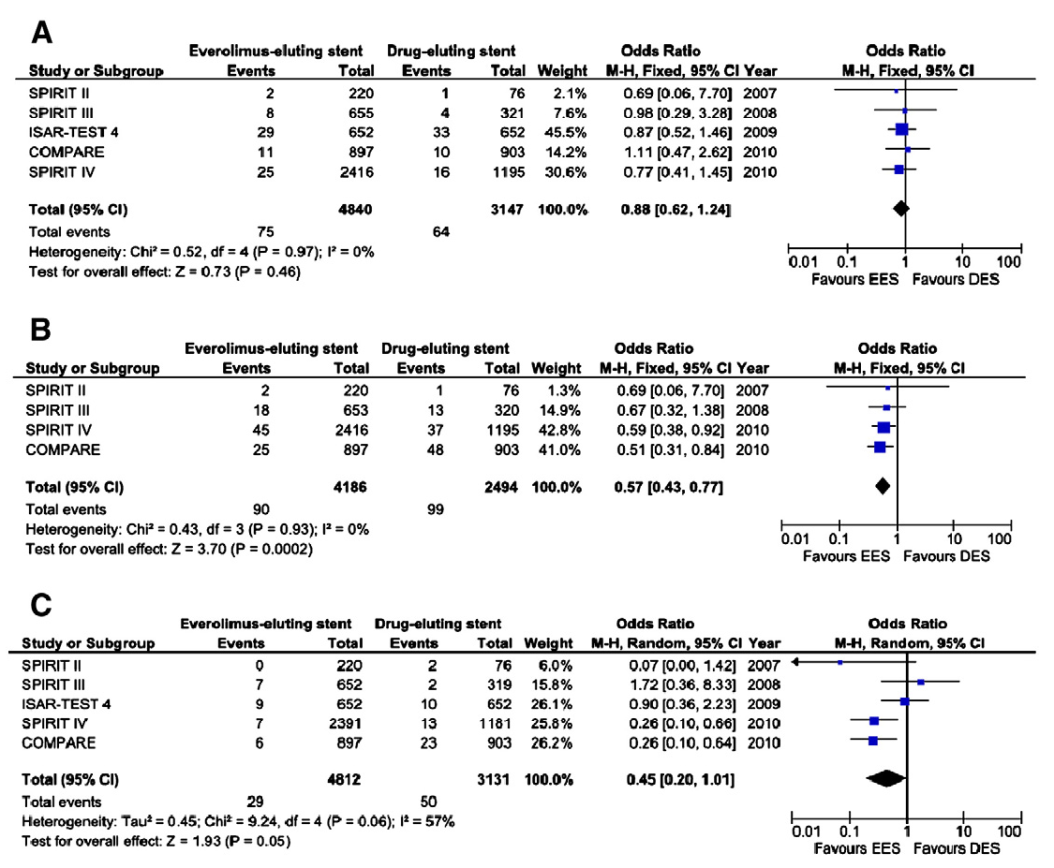 Death
Re-IM
Int J Card (2011) 150:84-89
[Speaker Notes: Second-generation DES (everolimus-eluting stent) as compared first-generation DES further reduce reintervention (upper panel), myocardial infarction (B), without a significant difference in death (A).]
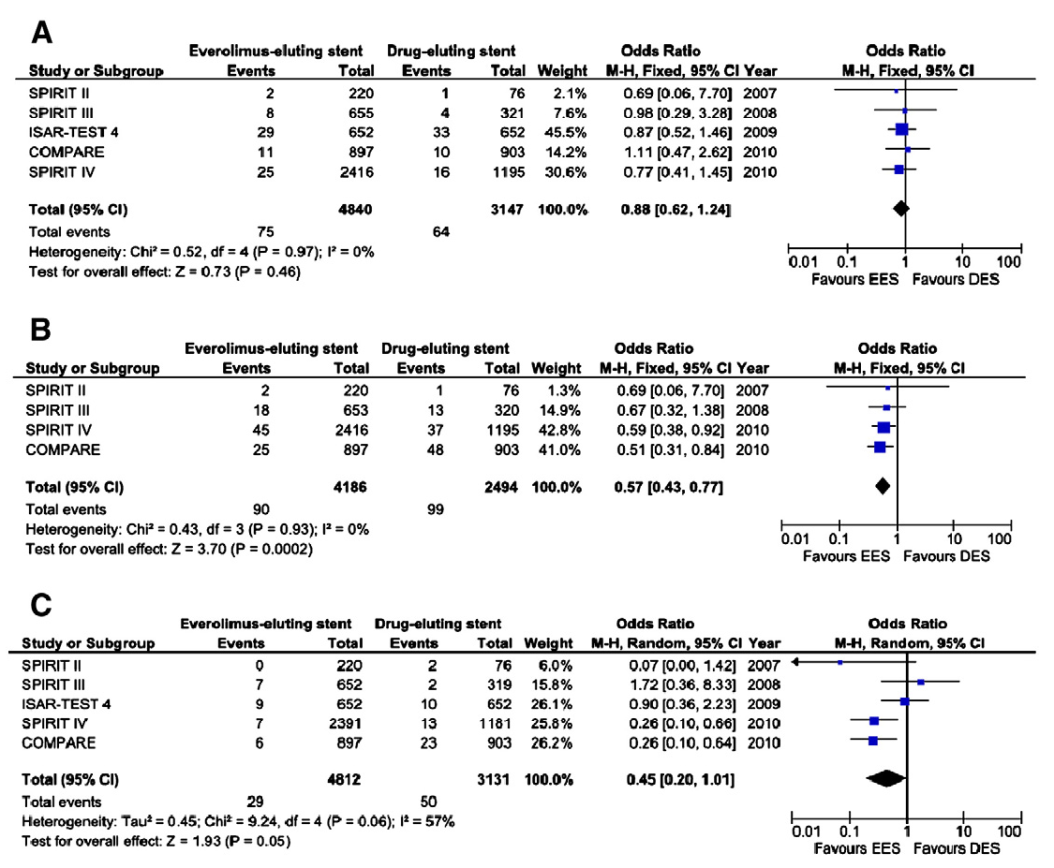 Stent thrombobis
Second-generation DES have the potential to reduce stent thrombosis
Int J Card (2011) 150:84-89
Cumulative Risk of  Overall Death in patients with and without coronary revascularization during index admission and at discharge
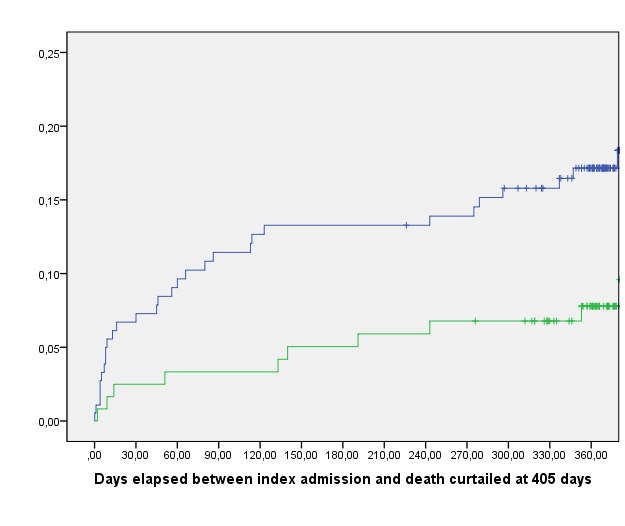 Log-rank=0.028
Coronary revascularization not performed
Coronary revascularization performed
Deaths in patients 		3              4        4                6                7                              9	
with revascularization (n=124)

Deaths in patients 
without revascularization (n=189)	12            20      22             23              23                             29
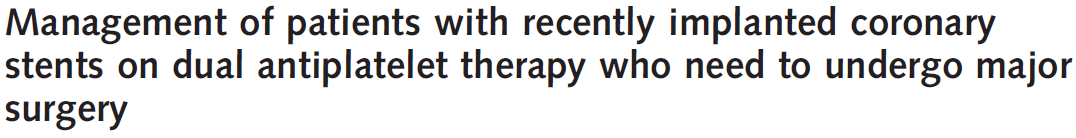 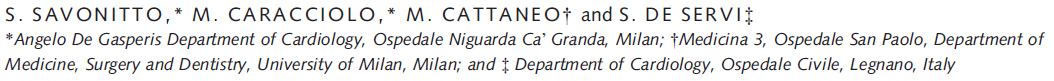 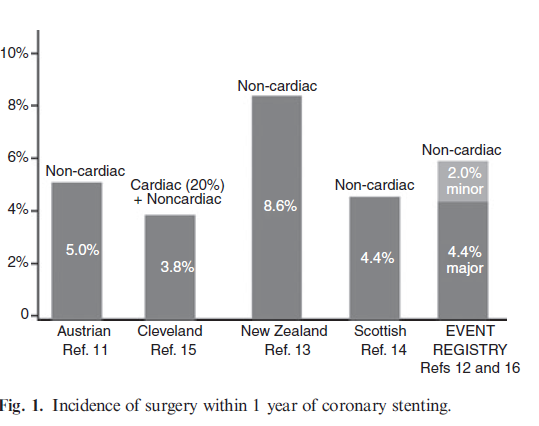 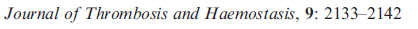 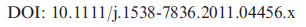 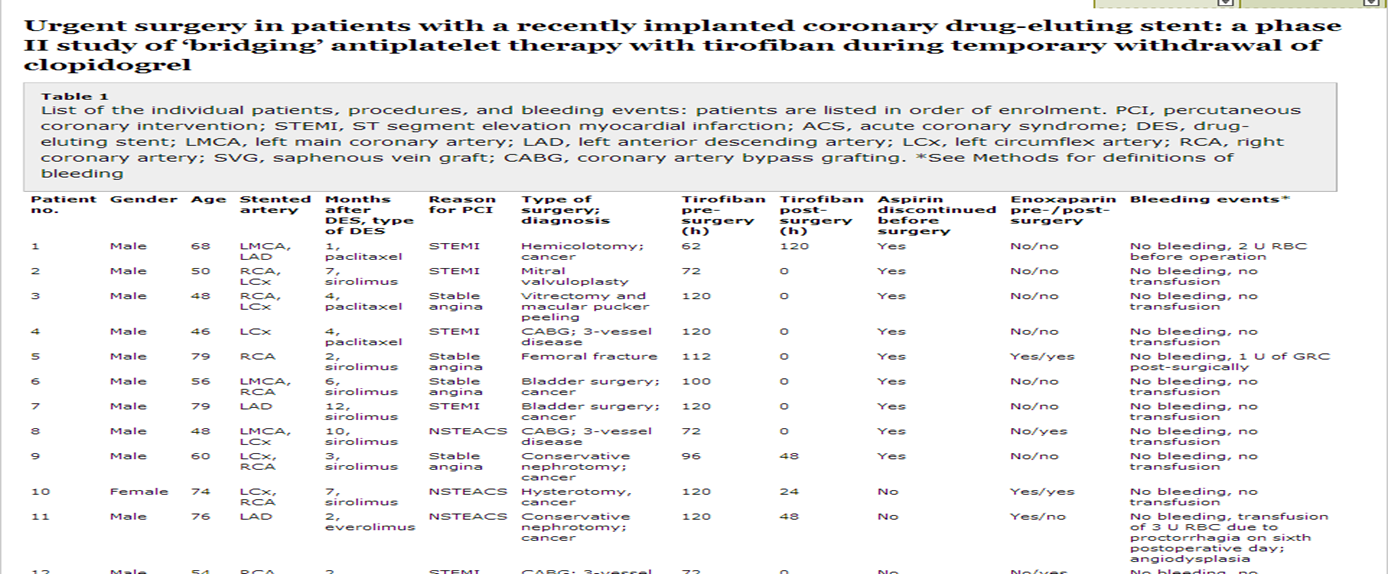 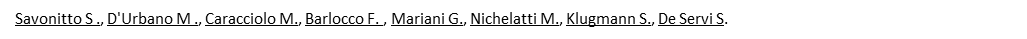 NO bleeding
NO ischaemic events
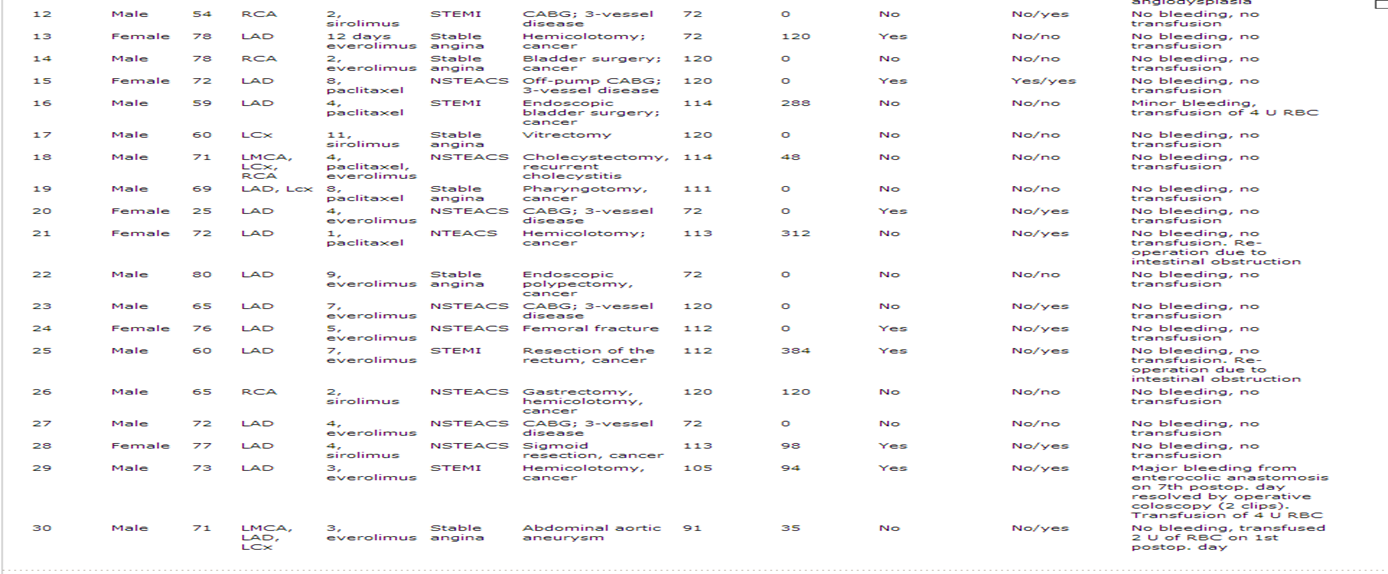 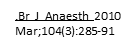 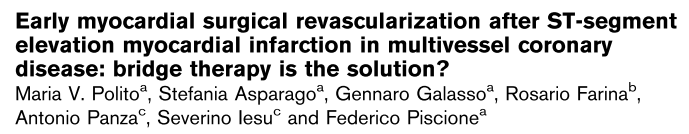 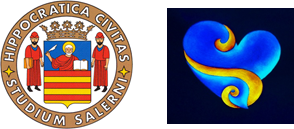 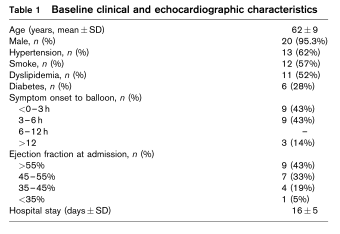 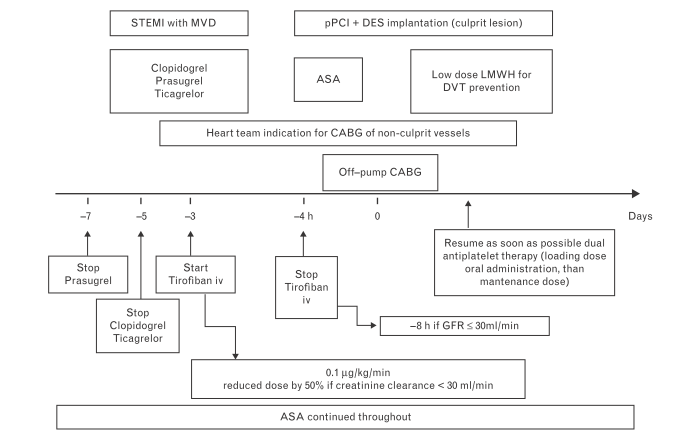 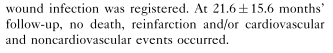 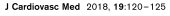